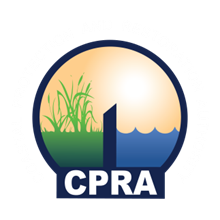 Recommendations: MS River Sediment Diversions
Kyle Graham
Executive Director
CPRA
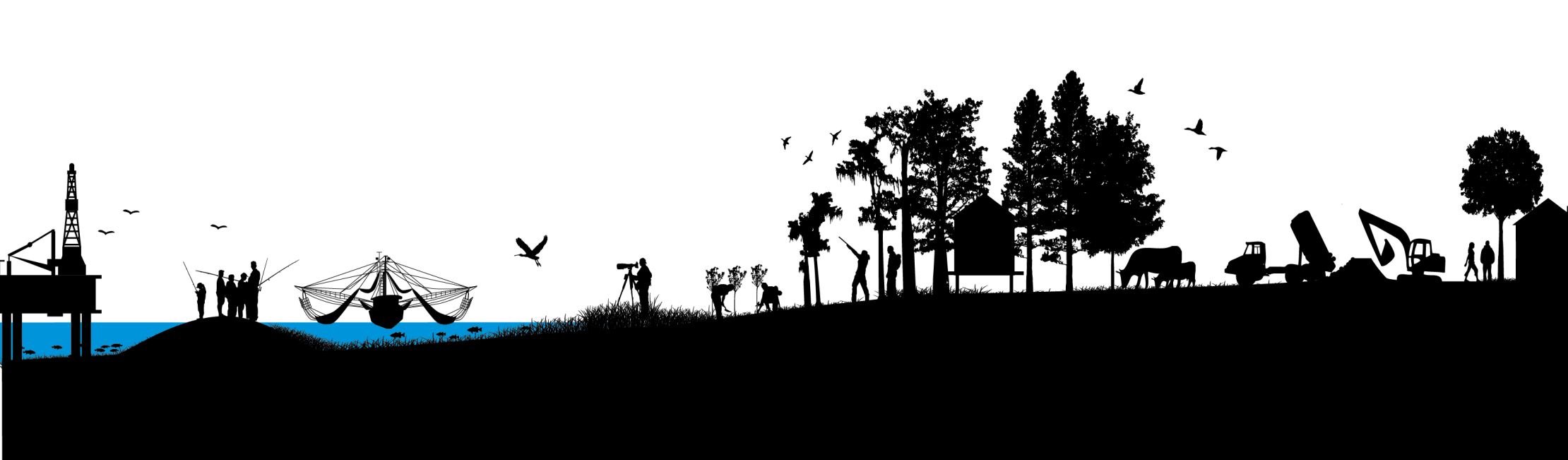 committed to our coast
committed to our coast
Implementing Diversions in the Master Plan
Mississippi Sediment Diversions
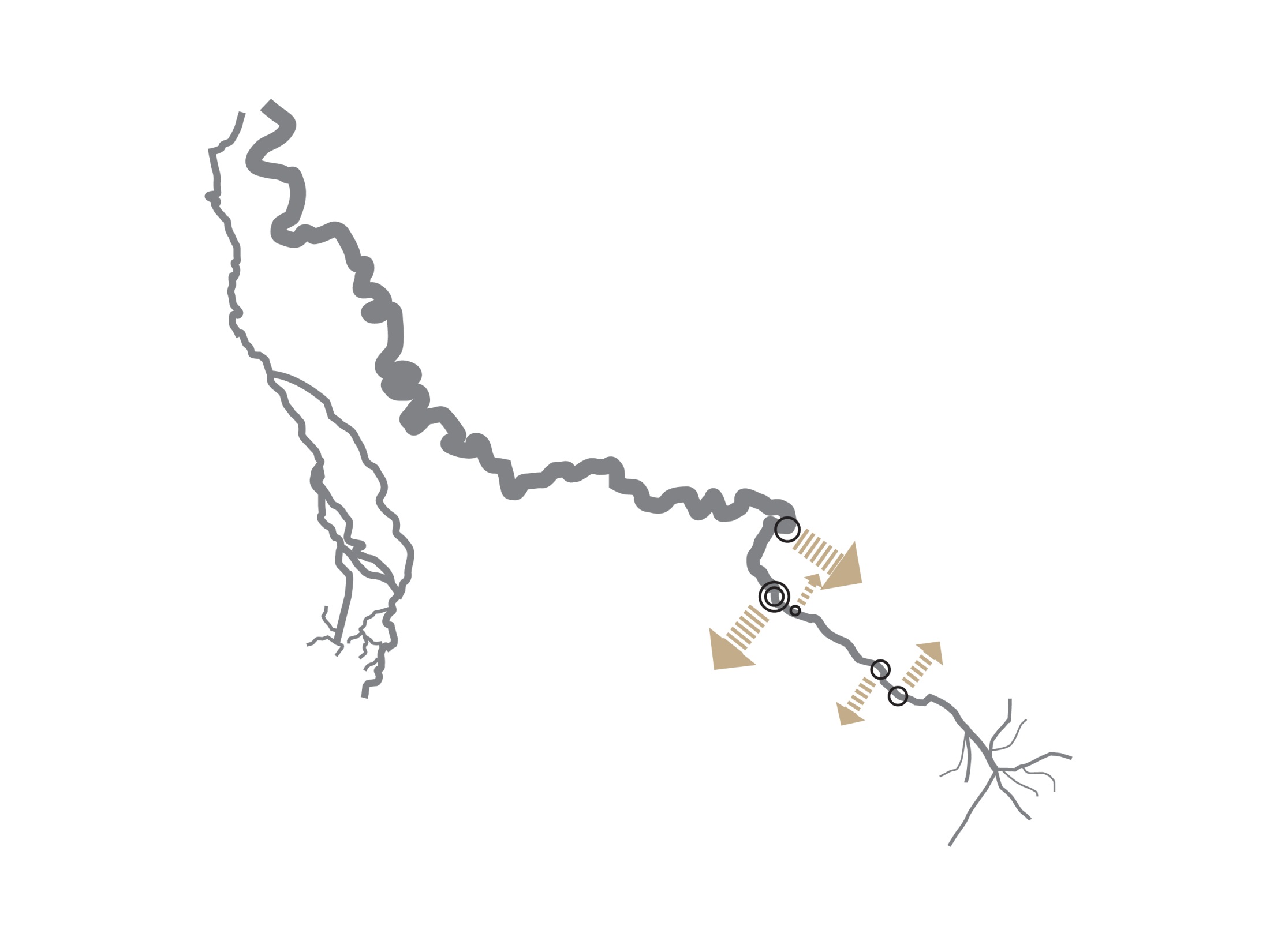 *Mid-Breton Sediment Diversion capacity has been modified from a 5,000 cfs diversion which operated nearly year-round, to a 35,000 cfs diversion which is pulsed during peak flood events.
Diversion Planning Milestones
2012 - Present
2012 – Coastal Master Plan unanimously approved

2013 – Funding made available for diversions

E&D funds for Mid Barataria approved in FY14 Annual Plan

DWH criminal settlement directs $1.272B to NFWF for barrier islands and diversions in LA.

– Solicitation of views initiated for Mid Barataria

– Diversion Expert Advisory Panel established

– NFWF funds obligated for LMR sediment diversion planning

2014 – Suite of diversion studies underway

2015 – CPRA recommendation to advance
[Speaker Notes: Solicitation of views letters proactively sent out by CPRA in May 2013
Expert panel established Sept 2013
NWFW obligates planning funds for lowers Nov 2013]
Addressing Stakeholder Concerns
Is there enough sediment in the river?

How long will it take to build land?

Will there be impacts on navigation?

Will there be flooding / increased water levels?

Can storm surge risk be reduced?

How will  fisheries be impacted (displacement, fisheries kills, loss of livelihoods)?

How will nutrients / invasive species be affected?

Is dredging more efficient than diversions?

Operations?
Key Considerations
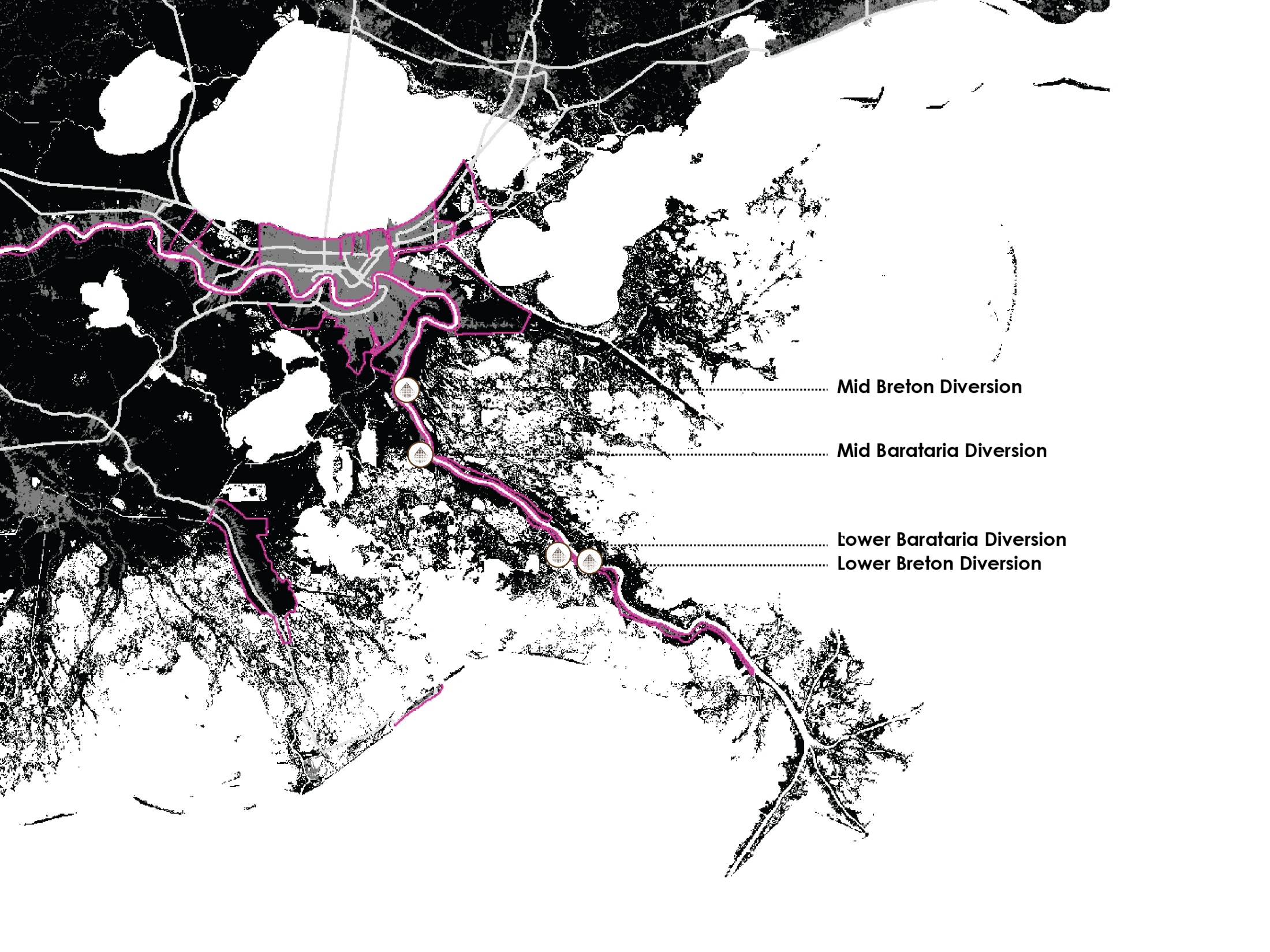 Mississippi River Sediment Diversions
Model Hydrographs
Sediment in the River
MS River Hydrodynamic and Delta Management Study
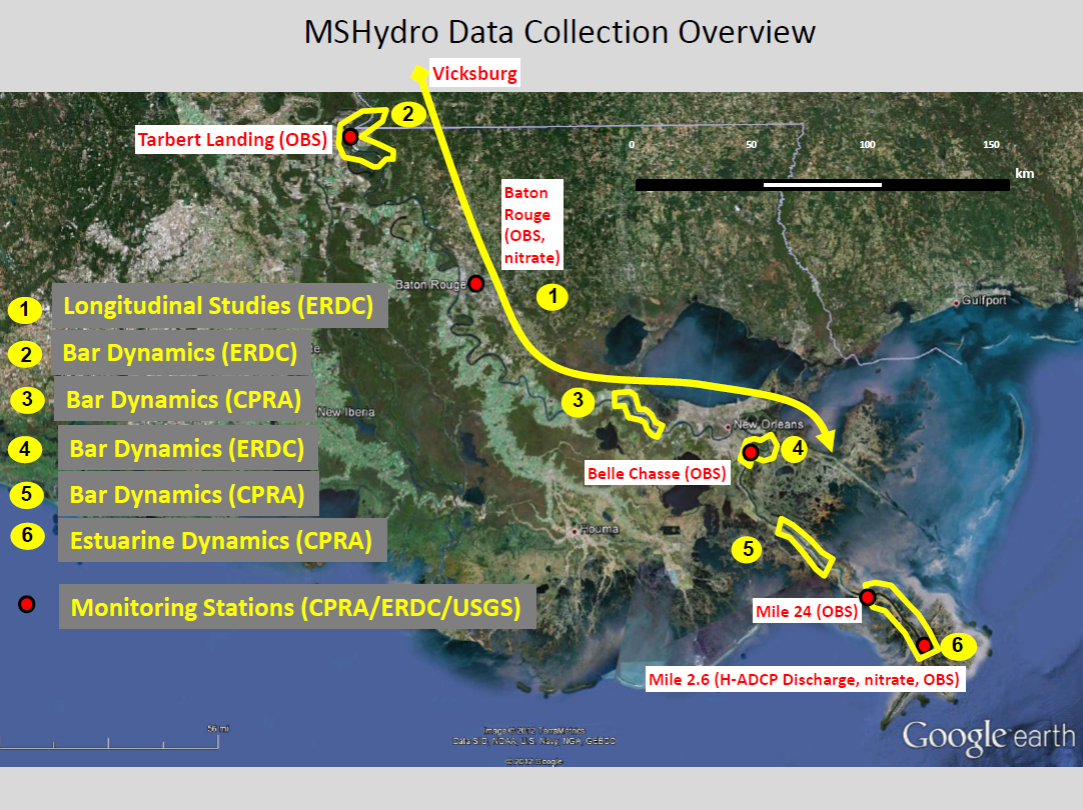 Data collection by the state and Corps for the MRHDM study has informed sediment loads used in modeling efforts since the 2012 Master Plan
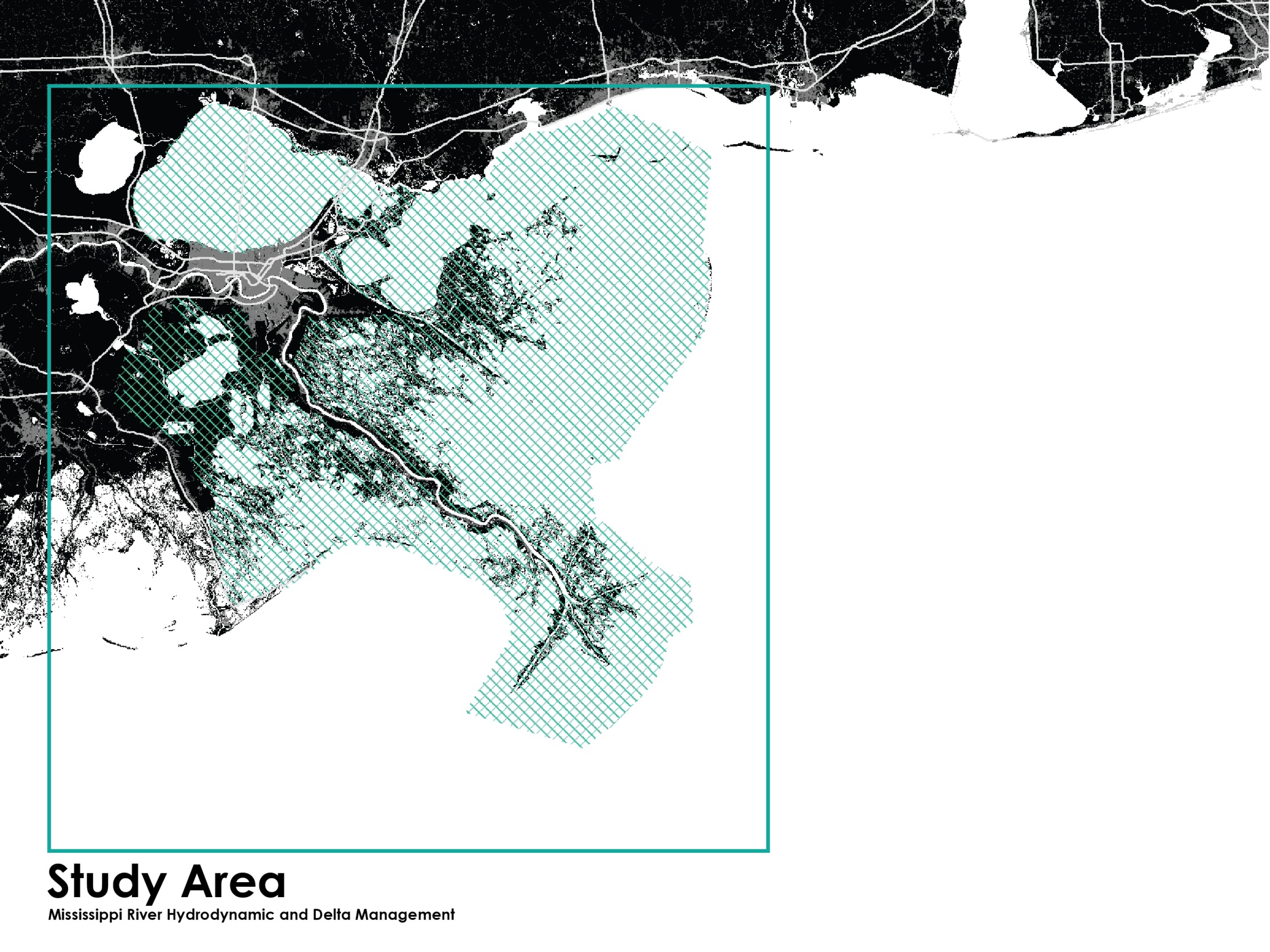 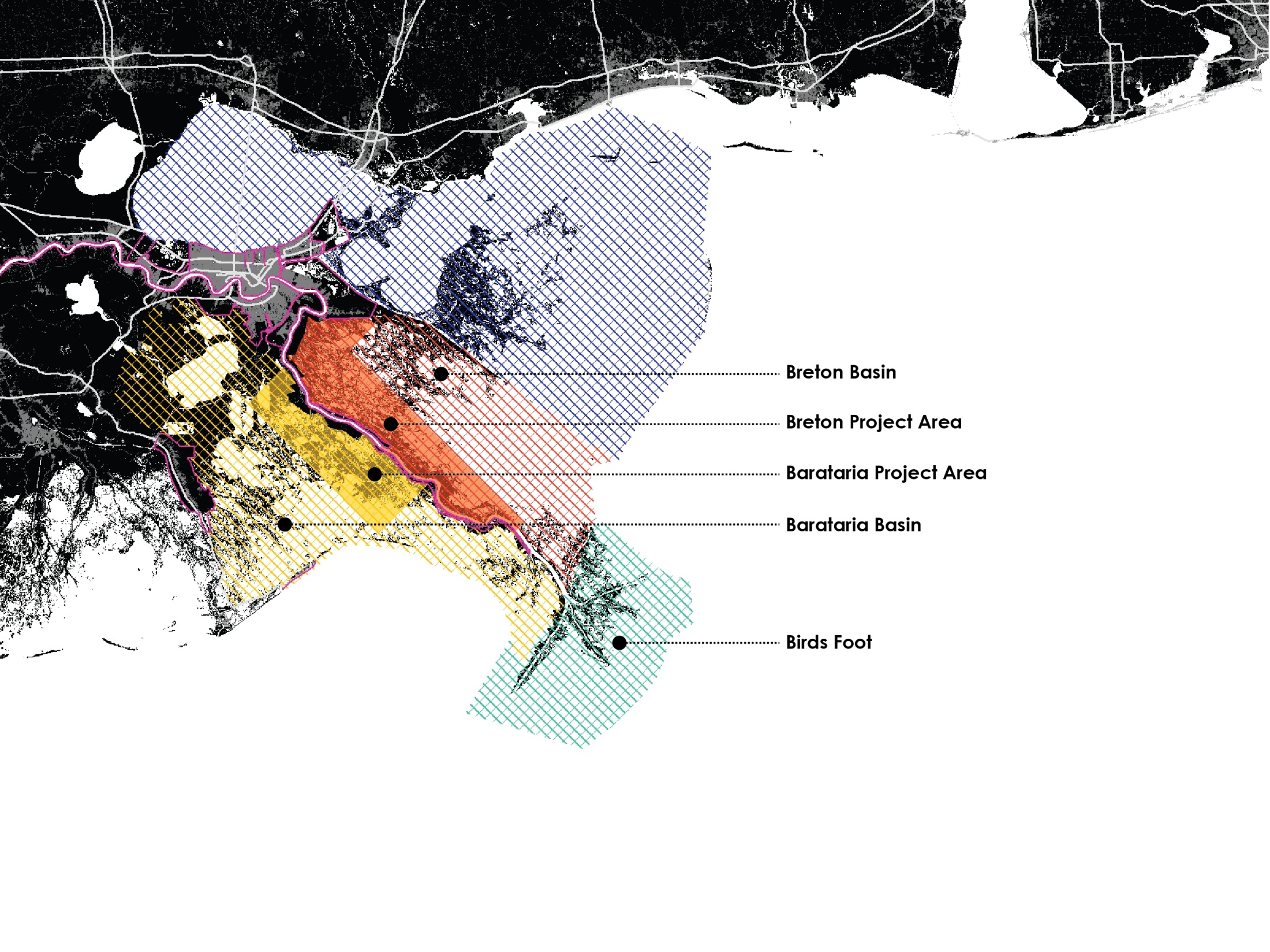 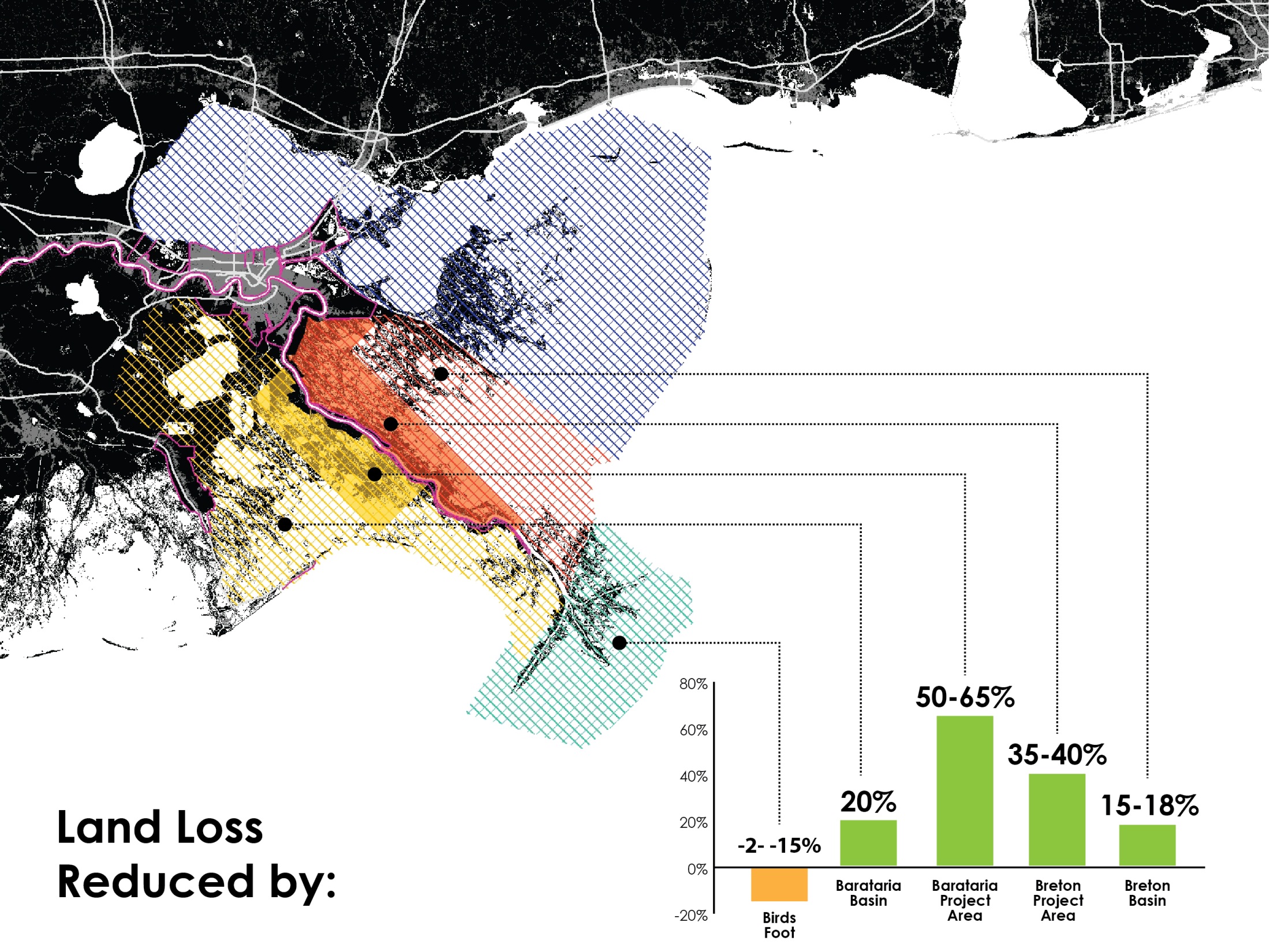 Net Acres Built or Sustained At Year 50
[Speaker Notes: mid-Barataria (1st increment) was run at 50,000 cfs for the 2012 MP and at 75,000 cfs for MRDM Delft runs
mid-Breton was run at 5,000 cfs for the 2012 MP and at 35,000 for the MRDM runs
2012 MP numbers are from project fact sheets (moderate environmental scenario)
This is not really an apples to apples comparison: The Delft runs and 2012 MP runs used different models with different grid resolution and applied different operation strategies and different assumptions regarding the river hydrograph and other boundary conditions.]
Land Change
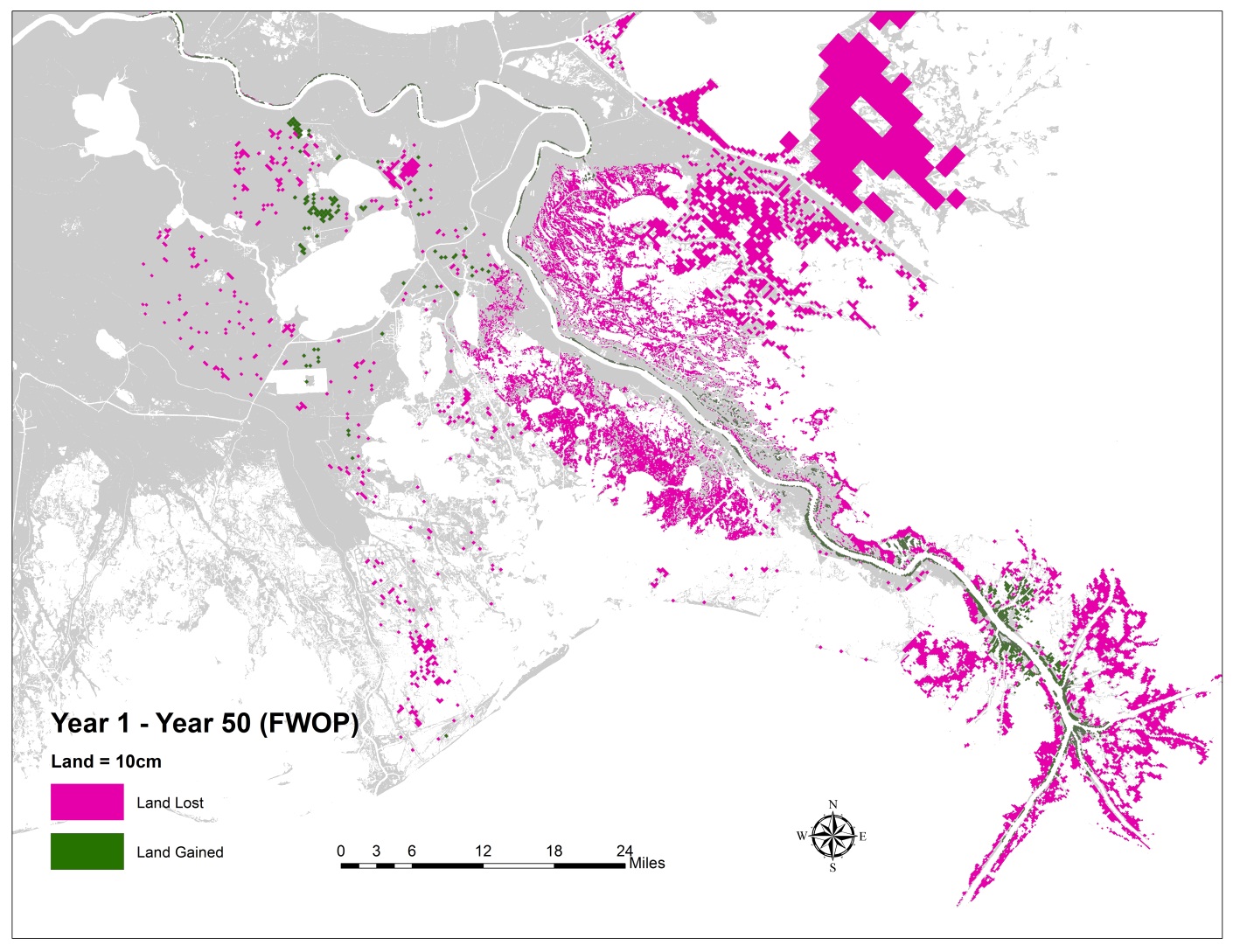 Future Without Project (Year 50)
Land Change
Future with 4 Diversions 
(Year 50)
Land Change
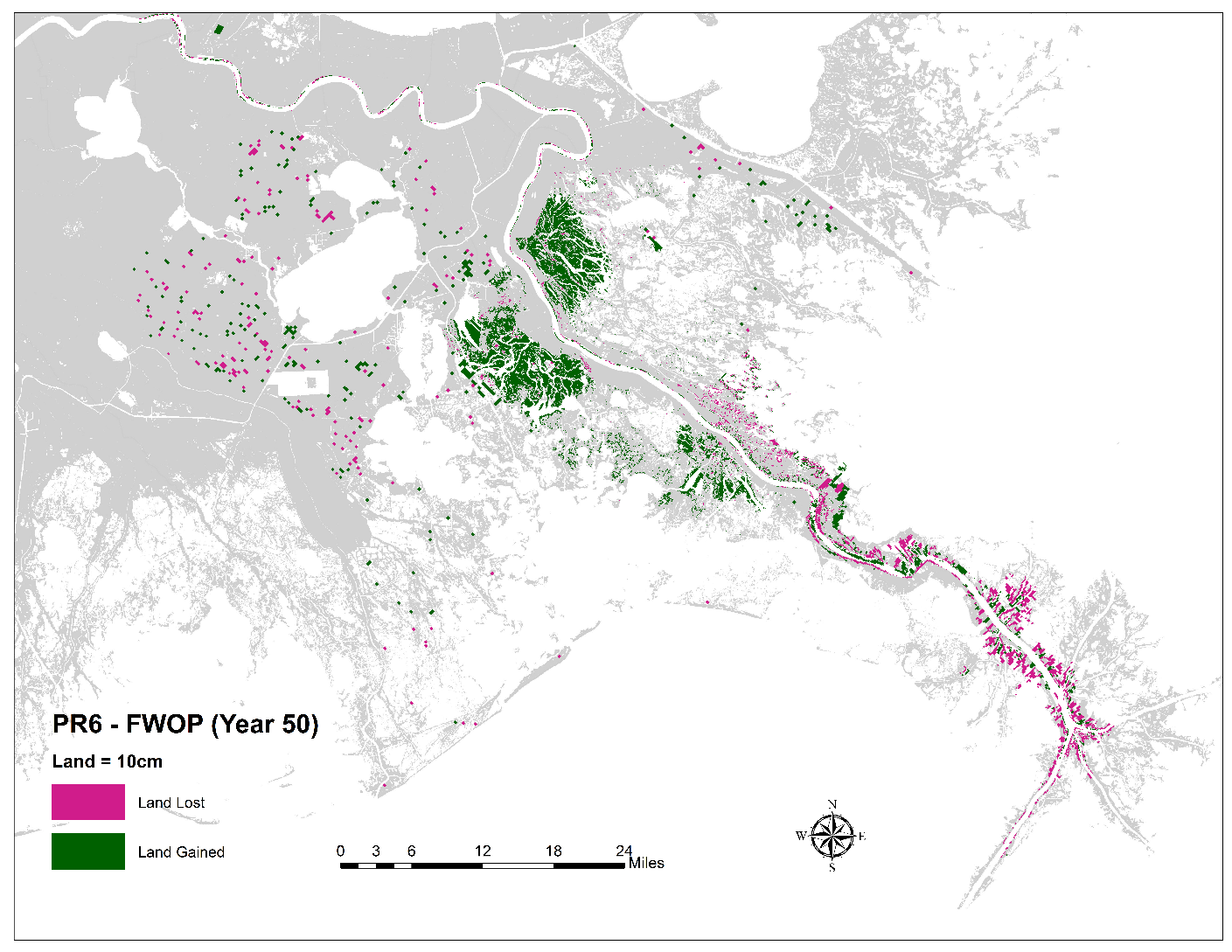 Difference between 4 Diversions vs. FWOP
(Year 50)
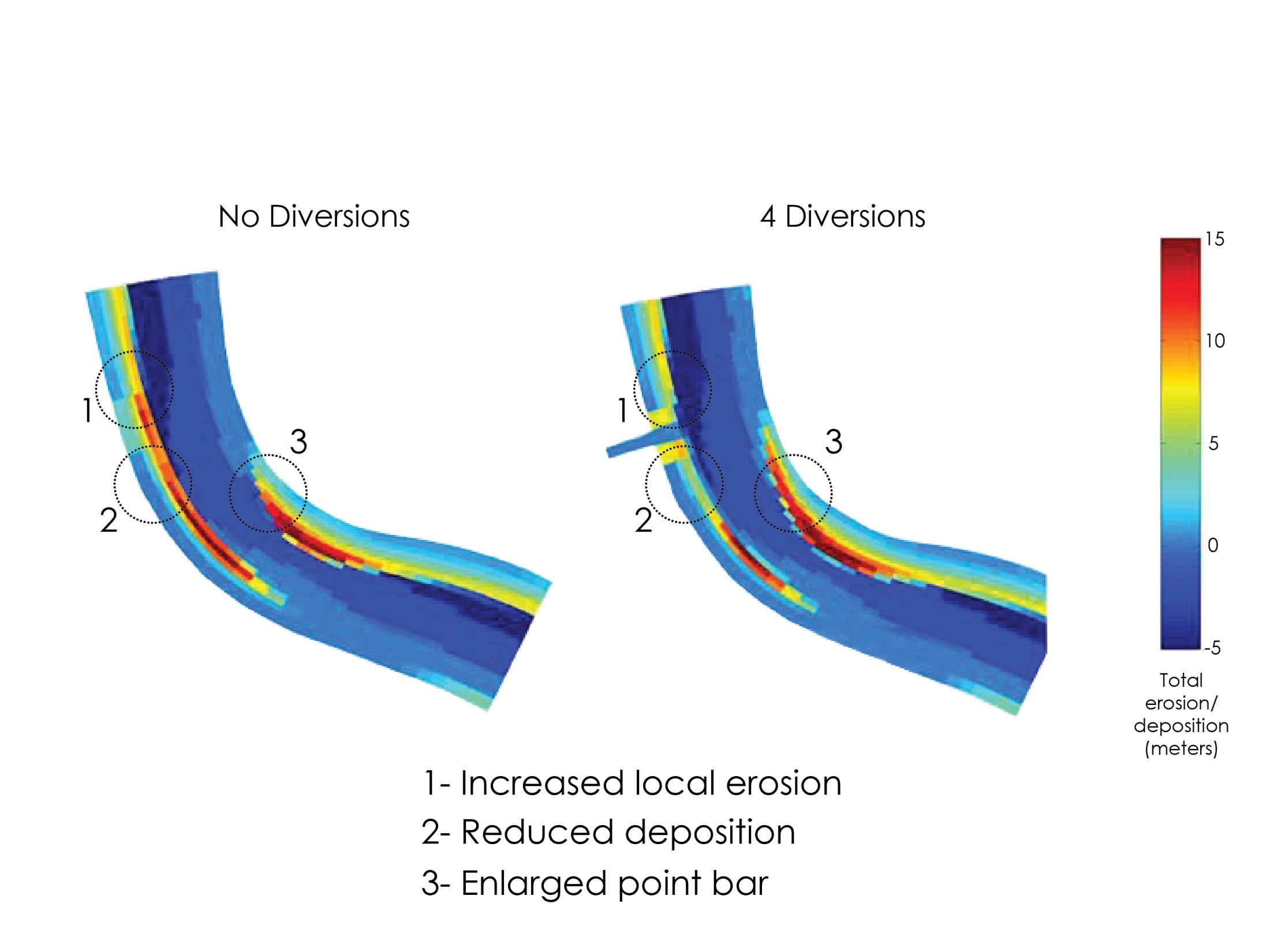 River Effects Mid Barataria
[Speaker Notes: Cumulative erosion/deposition (m) 

We are using the Delta Management models as well as models developed under MS River Hydro Study to look at river side effects, including shoaling and channel maintenance.
The results of the latest runs are still forthcoming. 
The model shows bars growing up- and down-stream, but not into the navigation channel. The authorized width of the channel is not encroached on (We will work to get specific #s for this)
Once the analysis of model results makes a little more progress, we will be able to look at any changes in depth at anchorages.
There is a reduction in sand reaching Head of Passes. We have a work plan to look at what happens to fine sediments.
With all 4 diversions operating, peak river stage at Bonnet Carre drops 1.7’. Potential to relieve stress on flood protection system.]
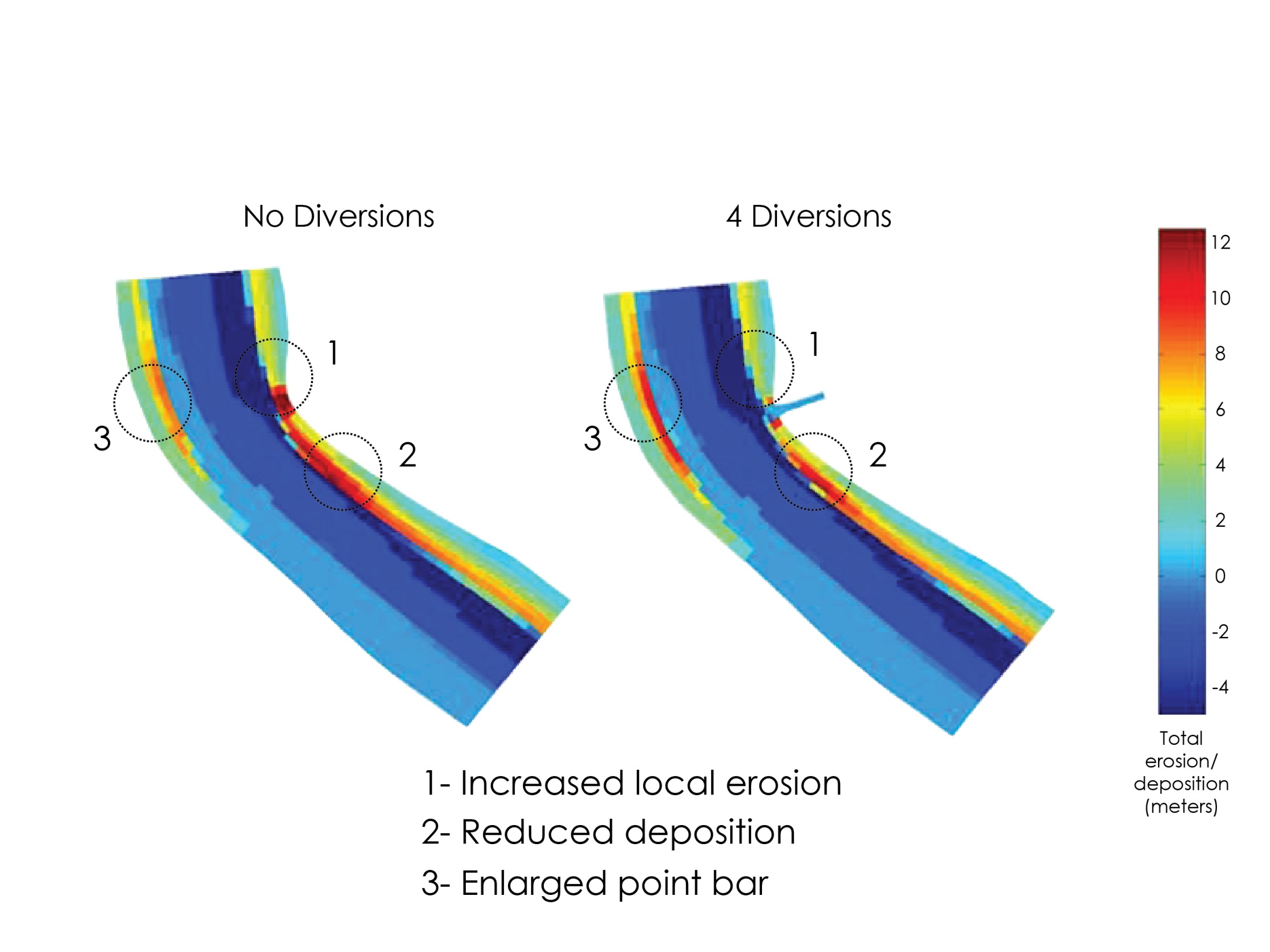 River EffectsMid Breton
[Speaker Notes: We are using the Delta Management models as well as models developed under MS River Hydro Study to look at river side effects, including shoaling and channel maintenance.
The results of the latest runs are still forthcoming. 
The model shows bars growing up- and down-stream, but not into the navigation channel. The authorized width of the channel is not encroached on (We will work to get specific #s for this)
Once the analysis of model results makes a little more progress, we will be able to look at any changes in depth at anchorages.
There is a reduction in sand reaching Head of Passes. We have a work plan to look at what happens to fine sediments.
With all 4 diversions operating, peak river stage at Bonnet Carre drops 1.7’. Potential to relieve stress on flood protection system.]
Water Level
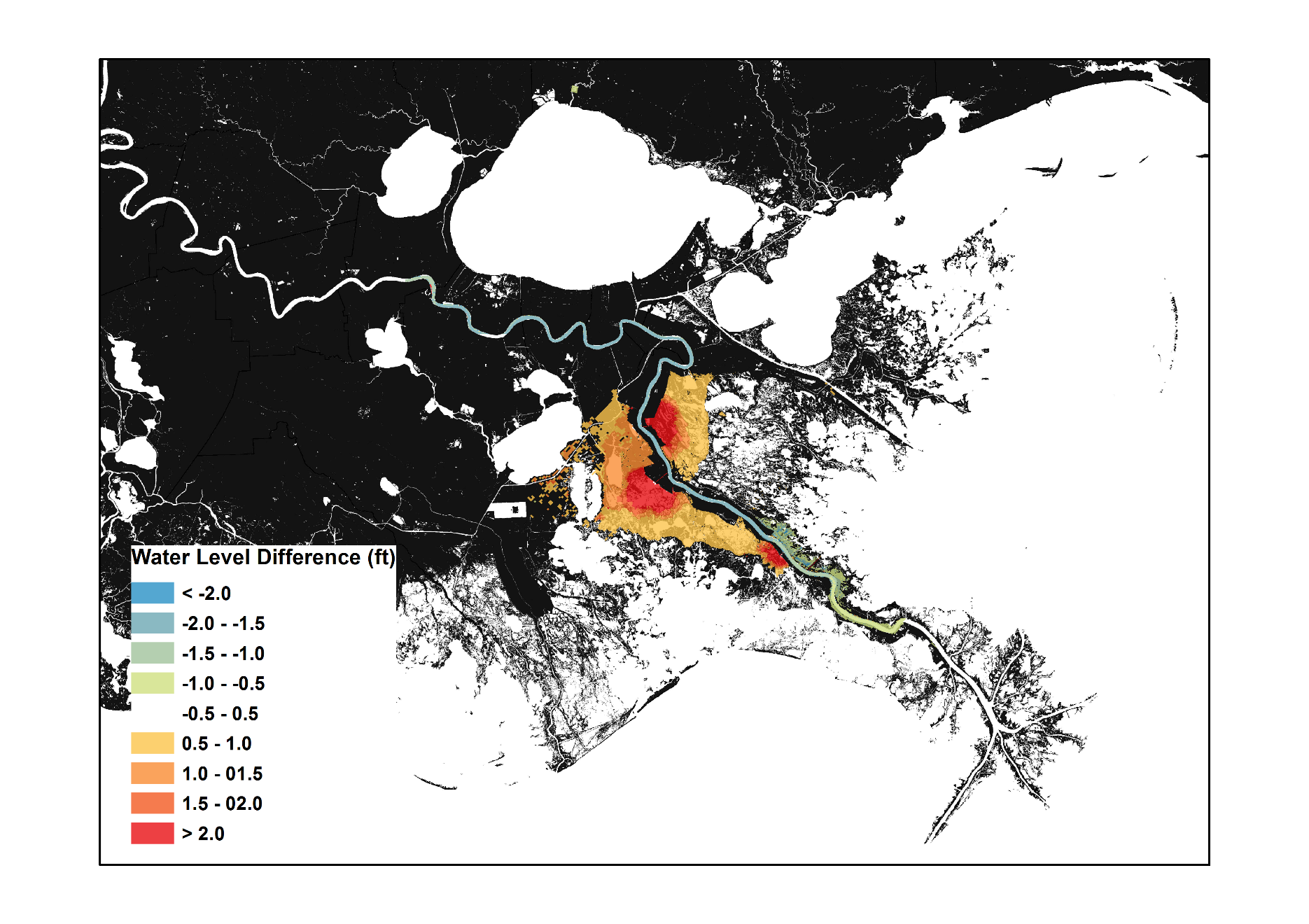 Difference between maximum levels for 4 Diversions vs. FWOP
(Year 50)
[Speaker Notes: This map shows difference of maximum values (instantaneous max during Year 50)]
Water LevelNear Lafitte, Year 50
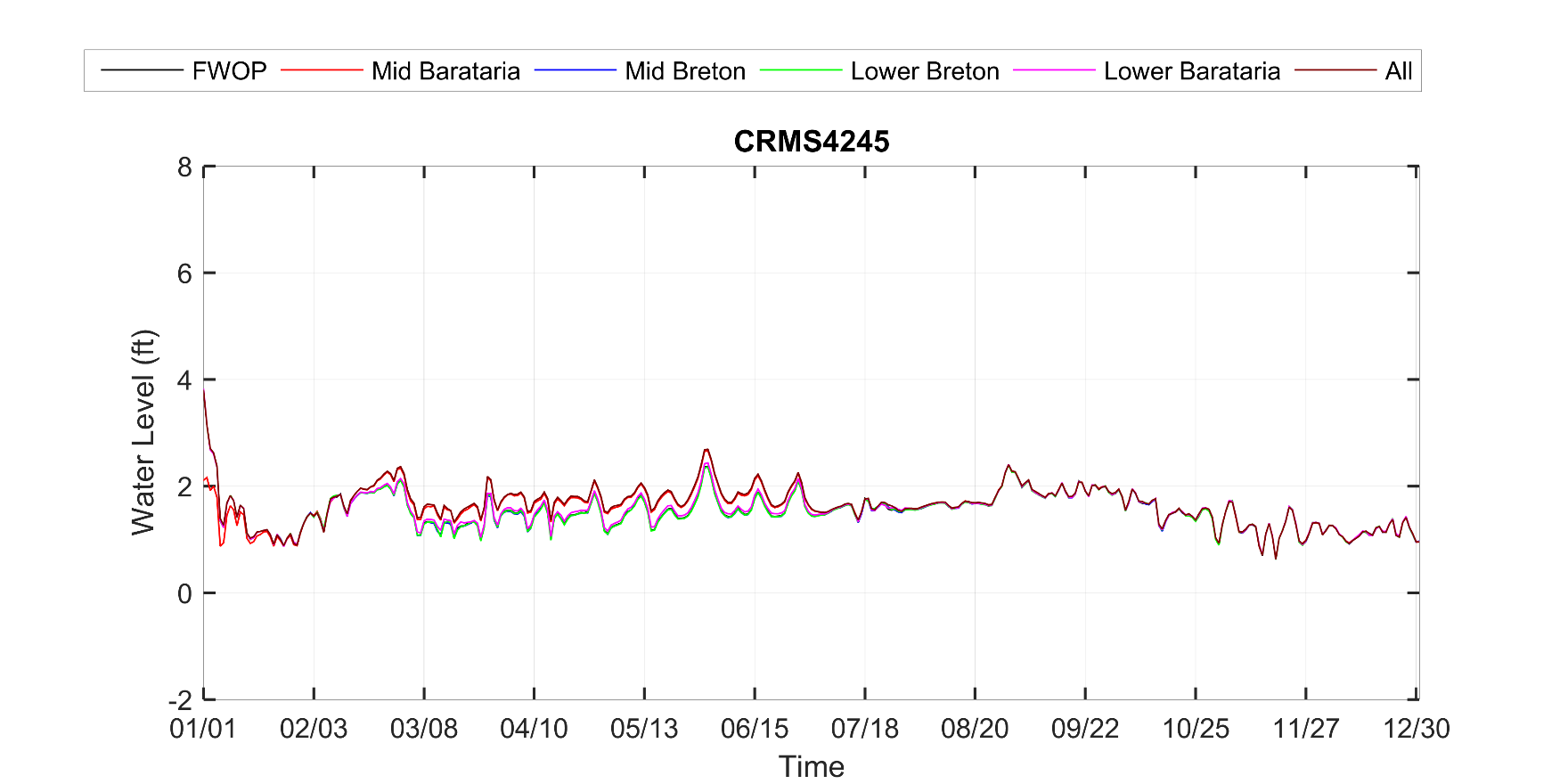 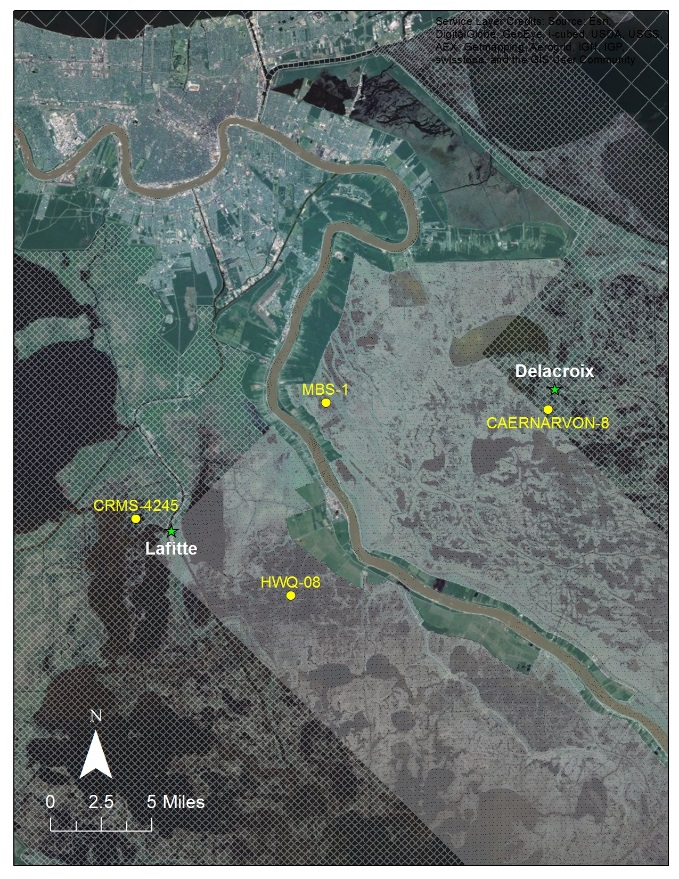 Water LevelMid Barataria Outfall Area, Year 50
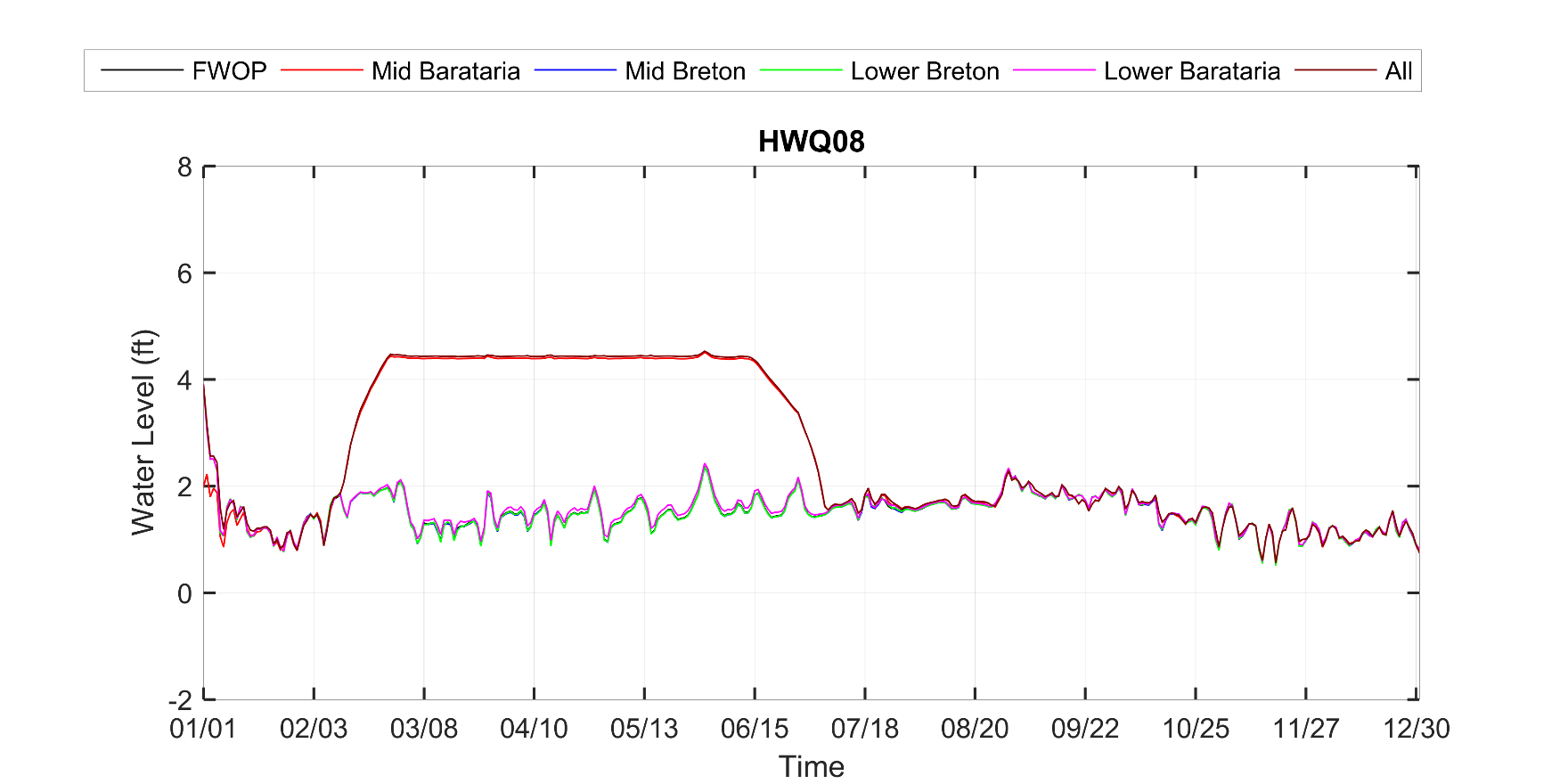 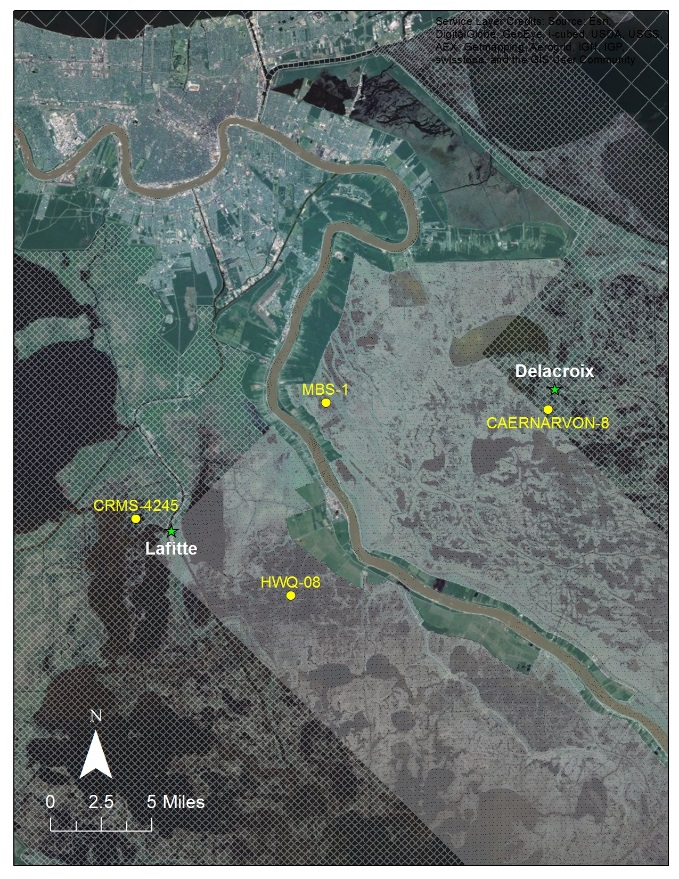 Water LevelNear Delacroix, Year 50
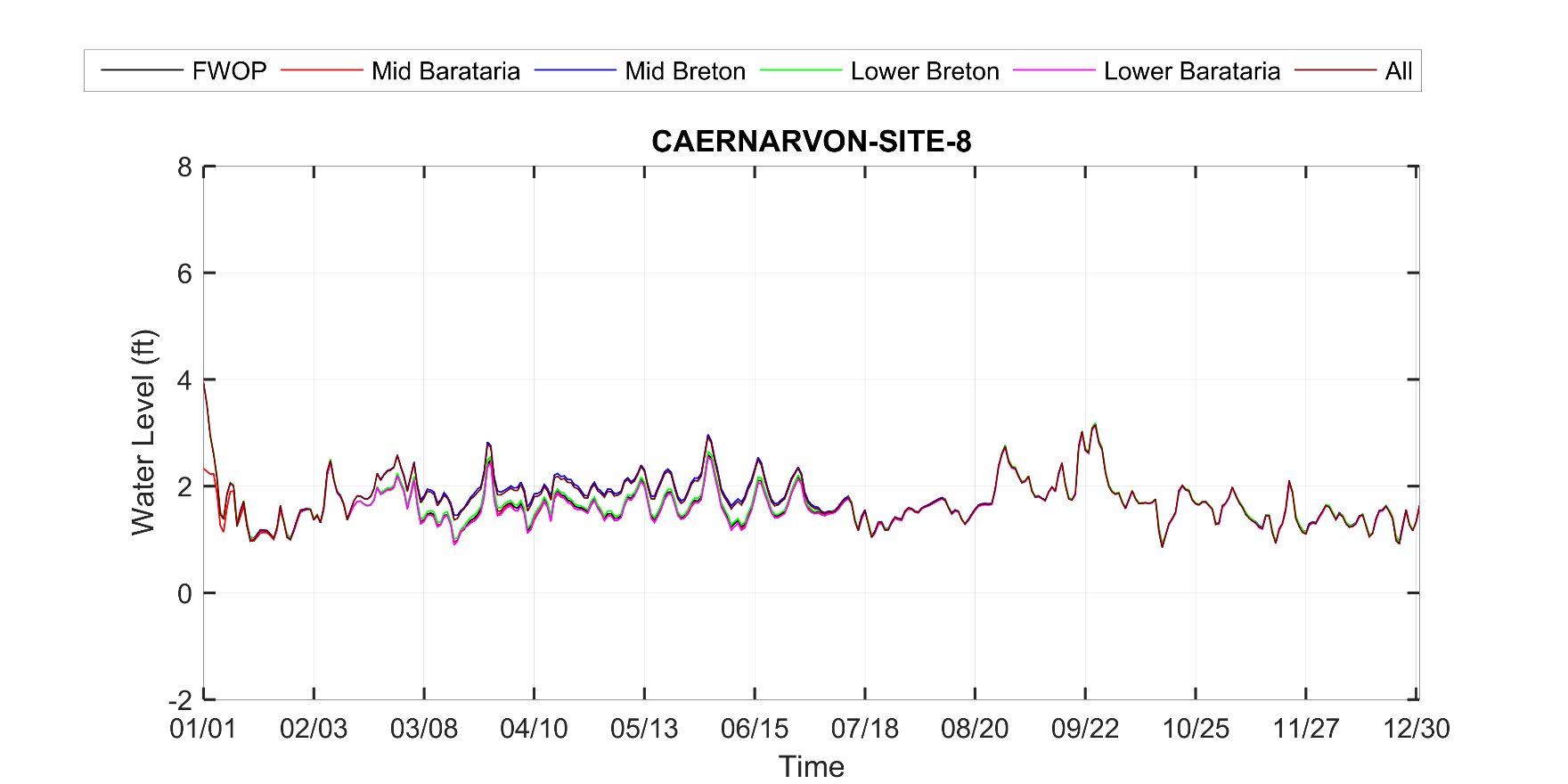 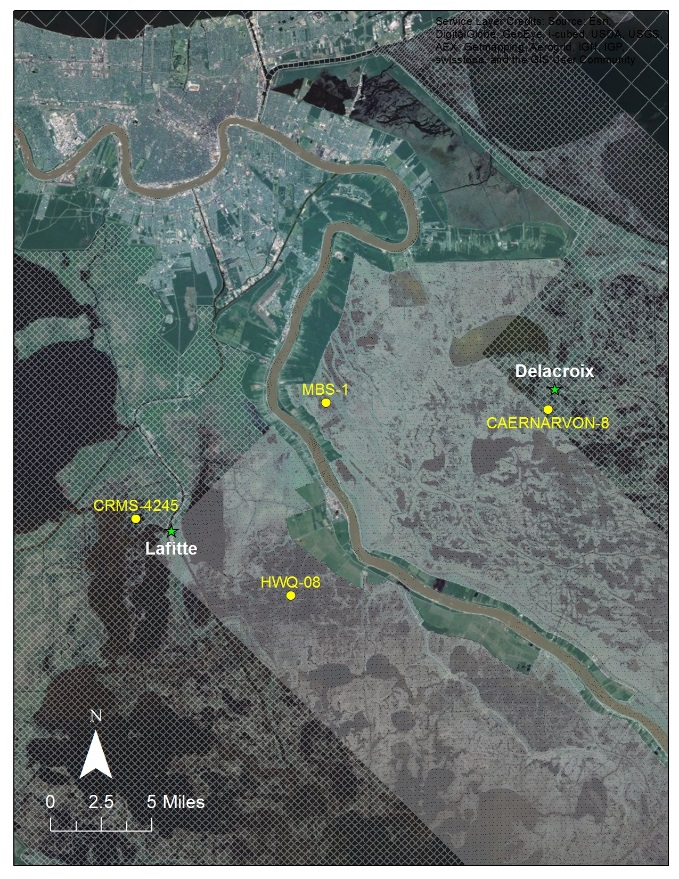 Water LevelMid Breton Outfall Area, Year 50
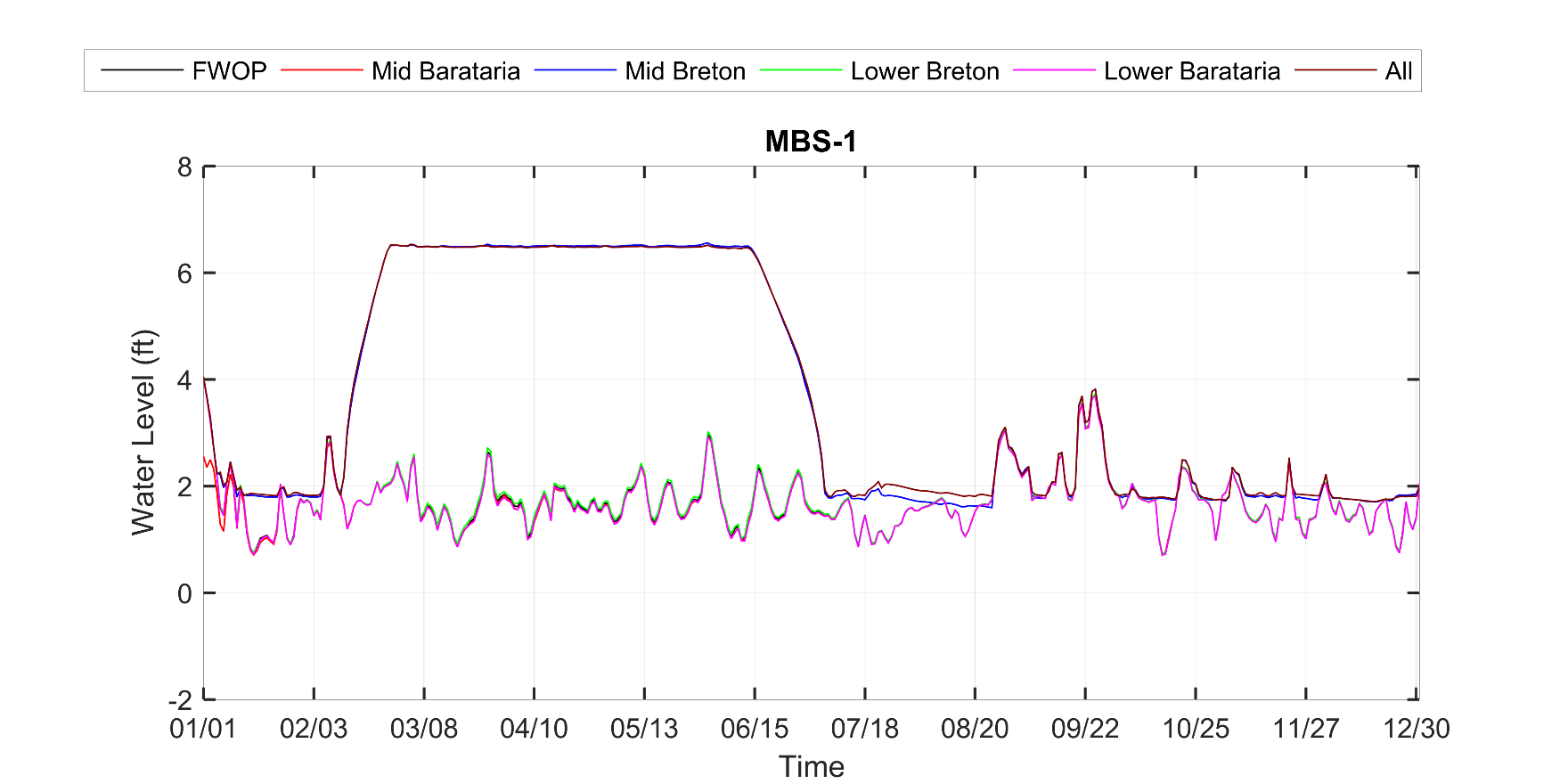 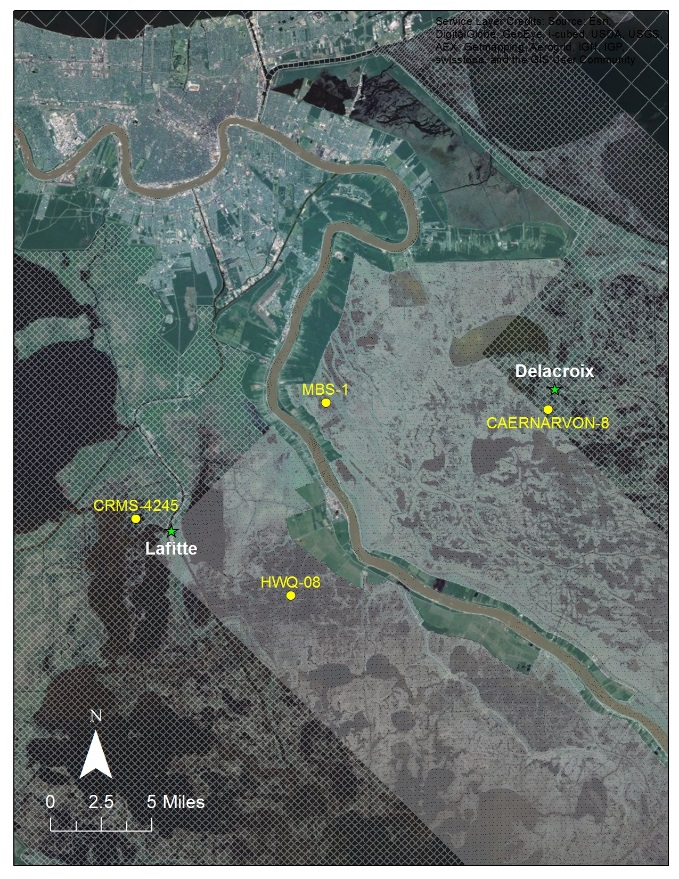 Salinity – Year 50
Future Without Project
4 Diversions
Salinity – Active (Spring)
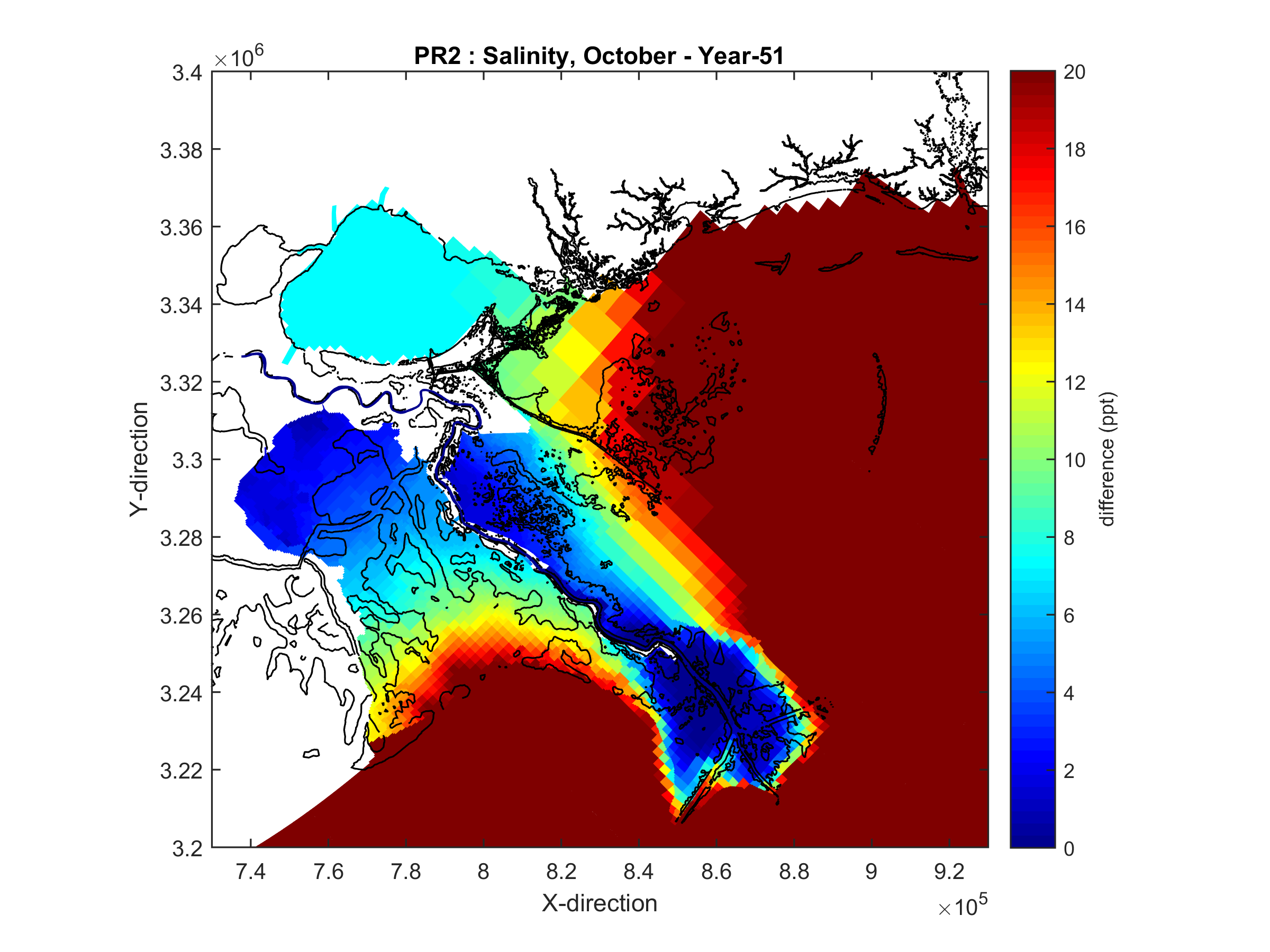 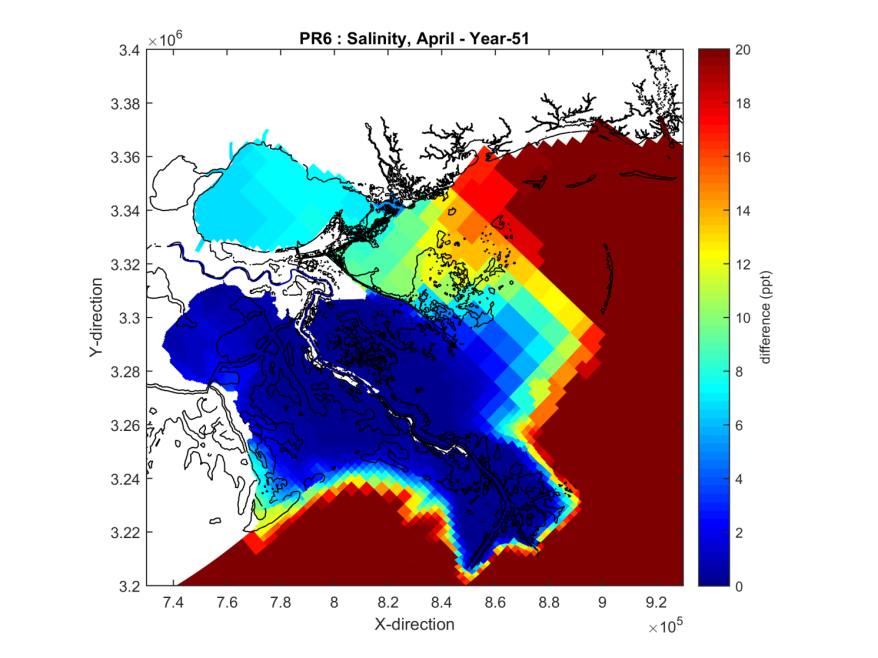 4 Diversions
(Year 50)
Future Without Project 
(Year 50)
Salinity – Inactive (Fall)
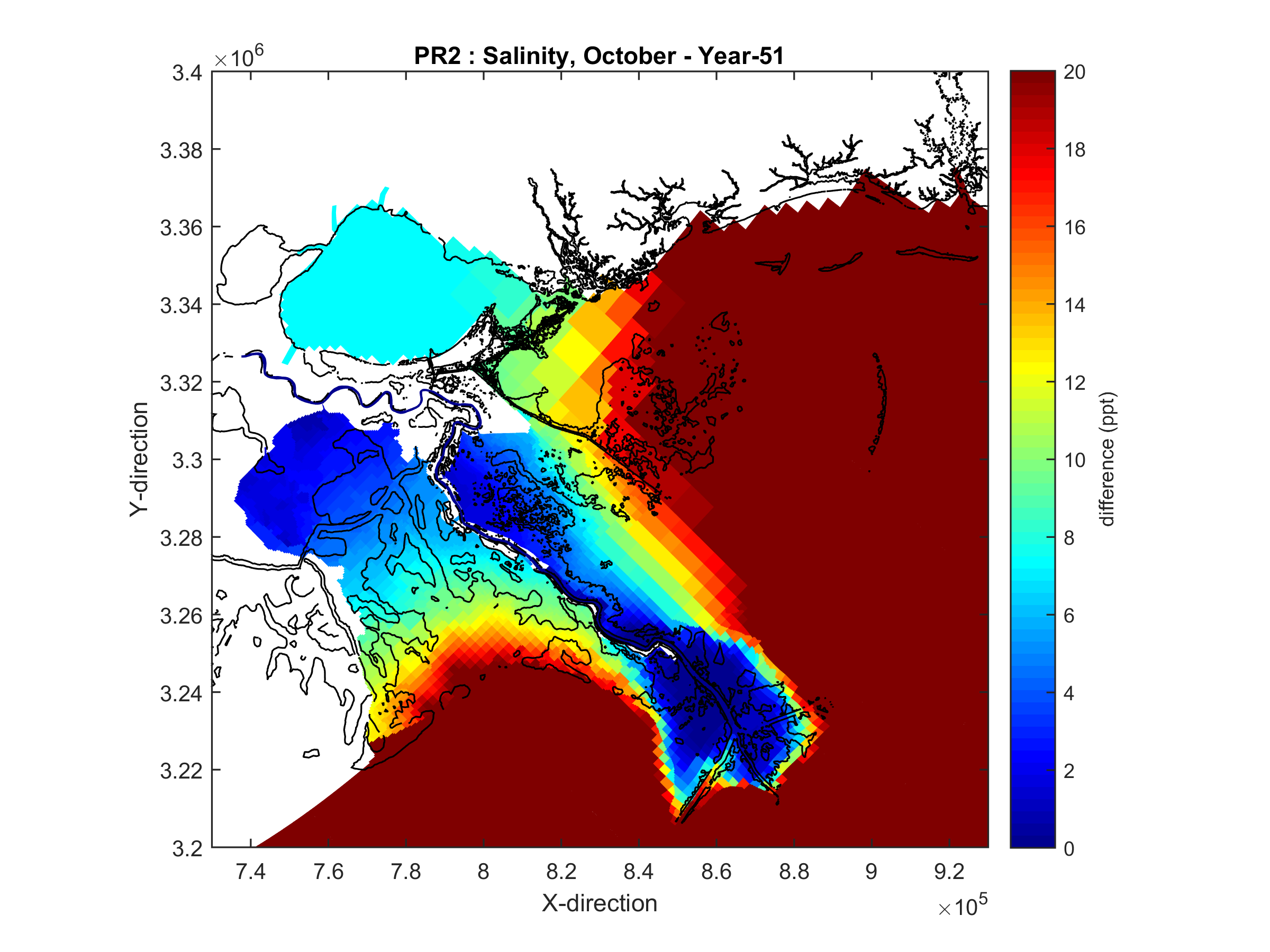 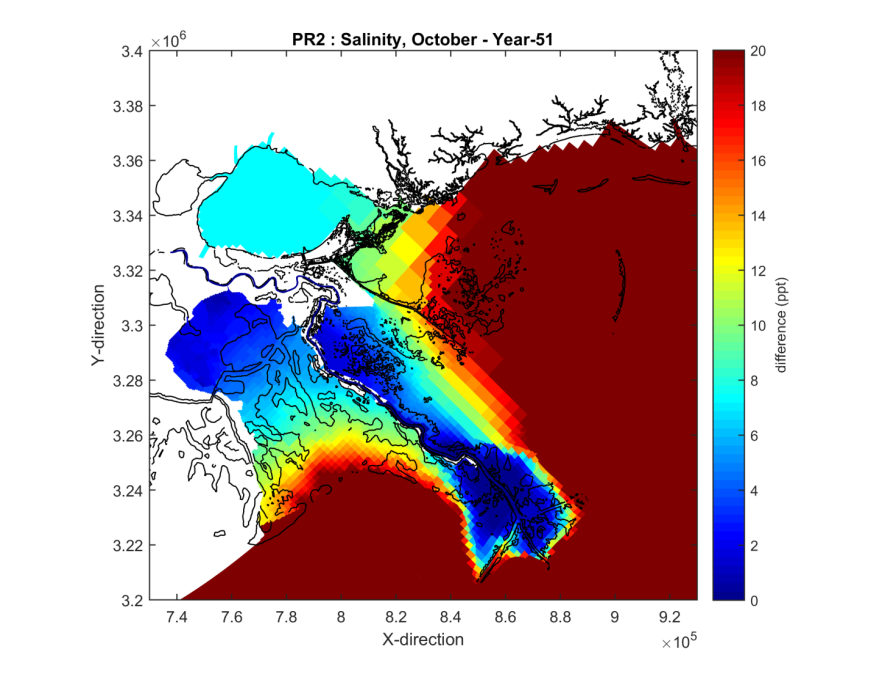 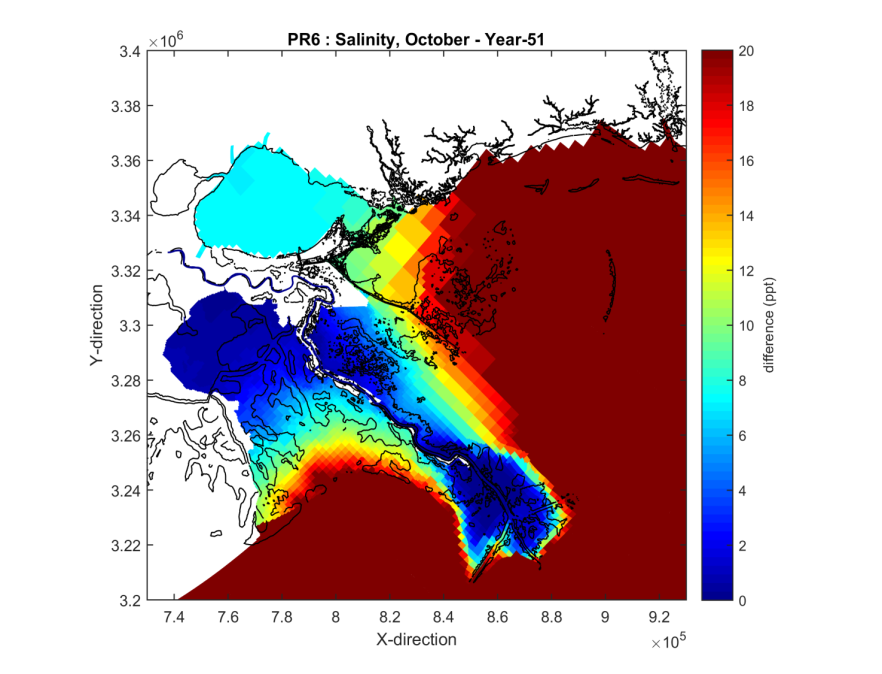 4 Diversions
(Year 50)
Future Without Project 
(Year 50)
Food Webs in Community Models
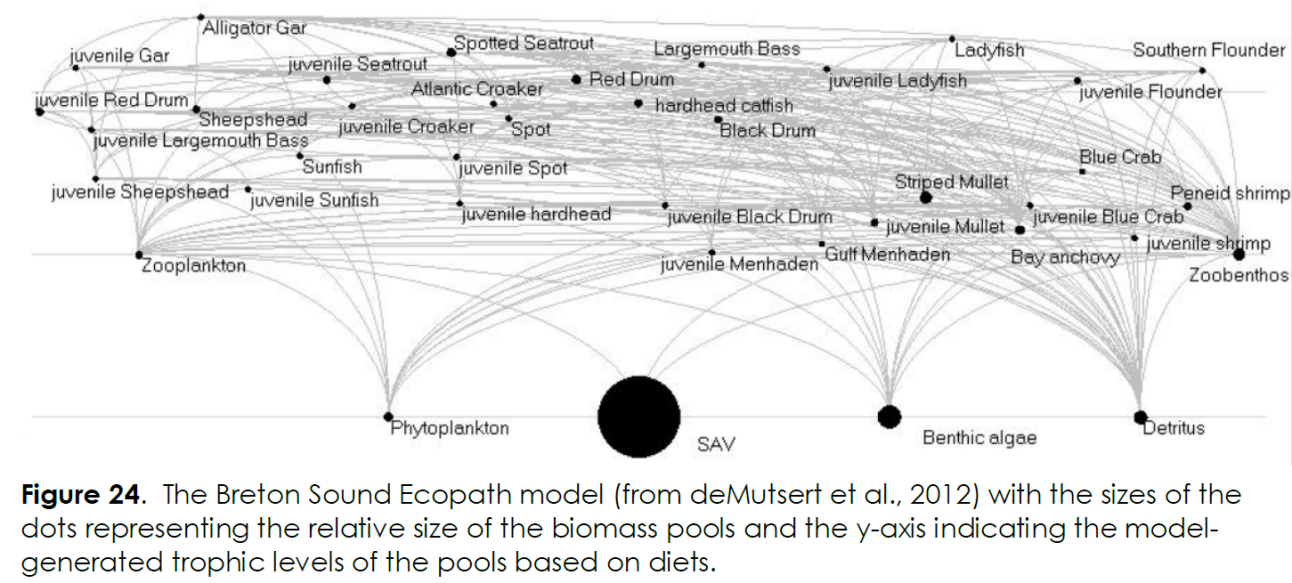 [Speaker Notes: From deMutsert et al., 2012; Breton Sound Ecopath model]
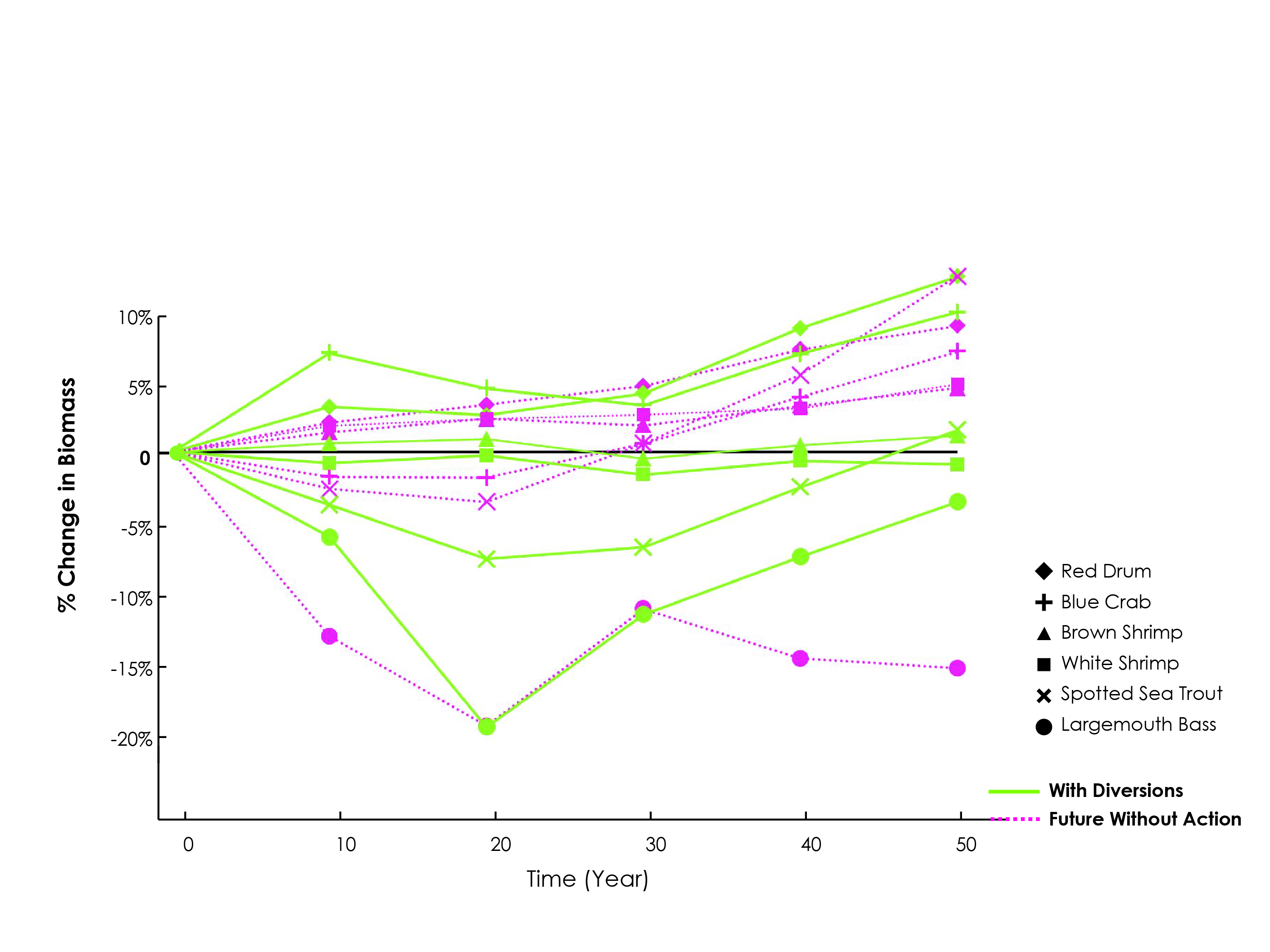 FisheriesChange from Initial Conditions (EwE)
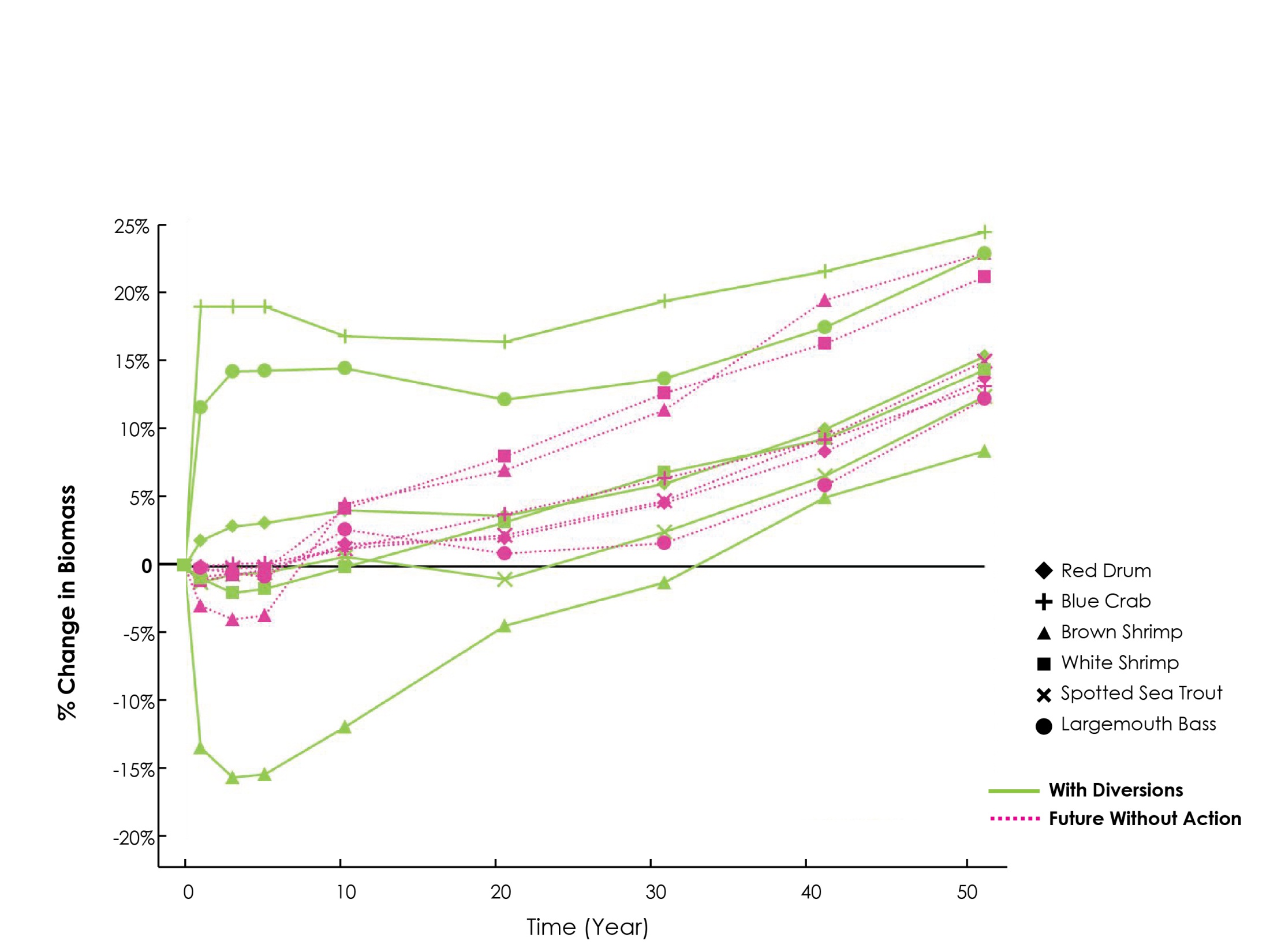 FisheriesChange from Initial Conditions (CASM)
Oyster Biomass
Change from Initial Conditions
Year 10
Year 20
Year 50
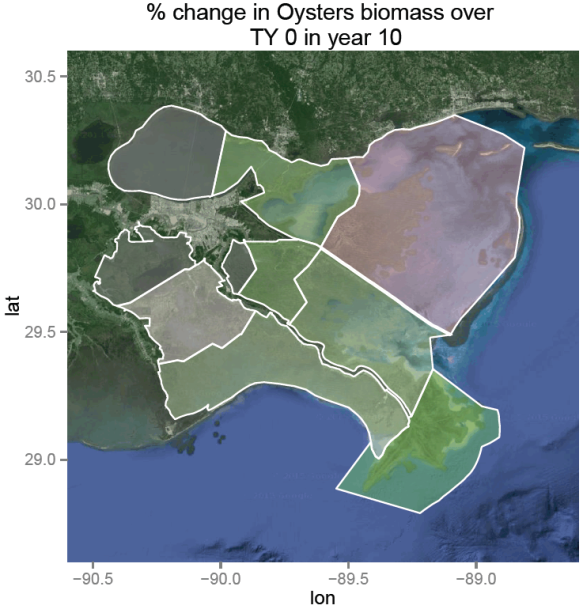 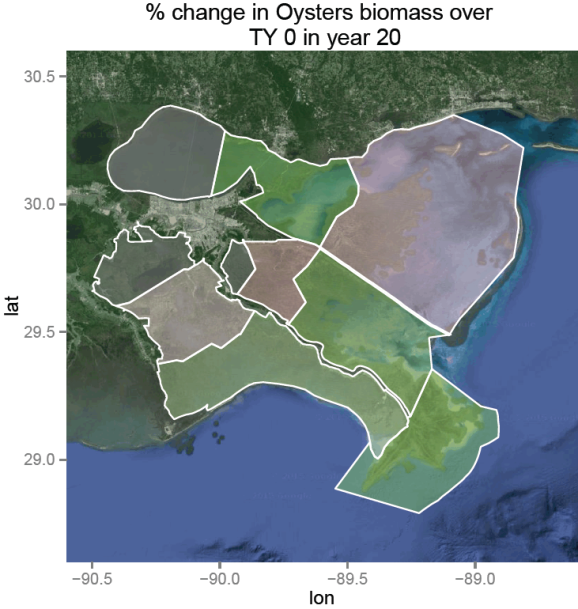 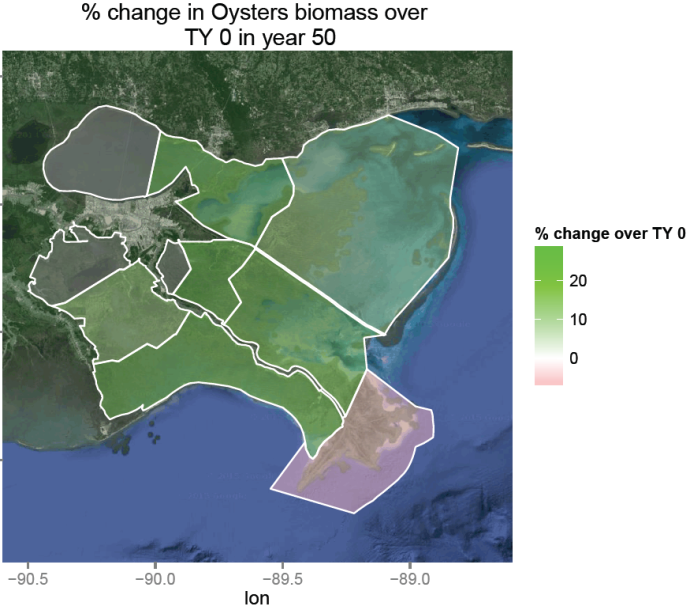 Future 
Without 
Project






All 4 
Diversions
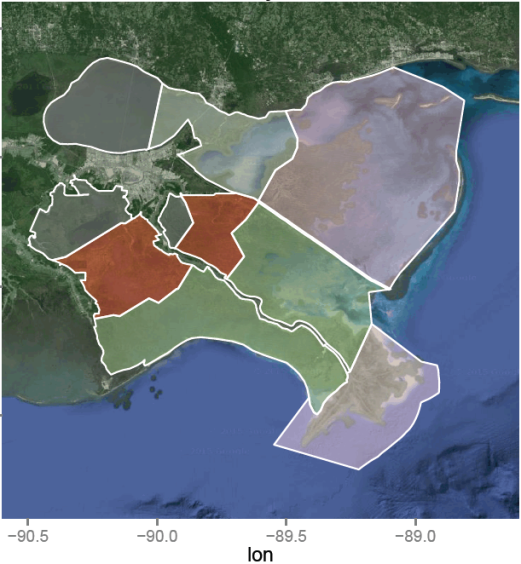 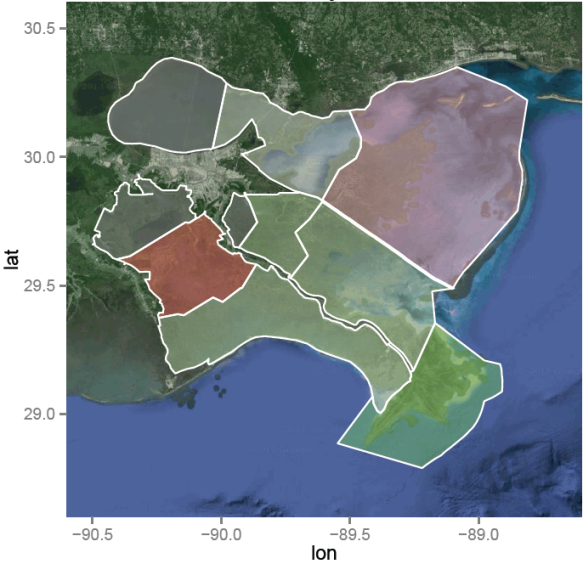 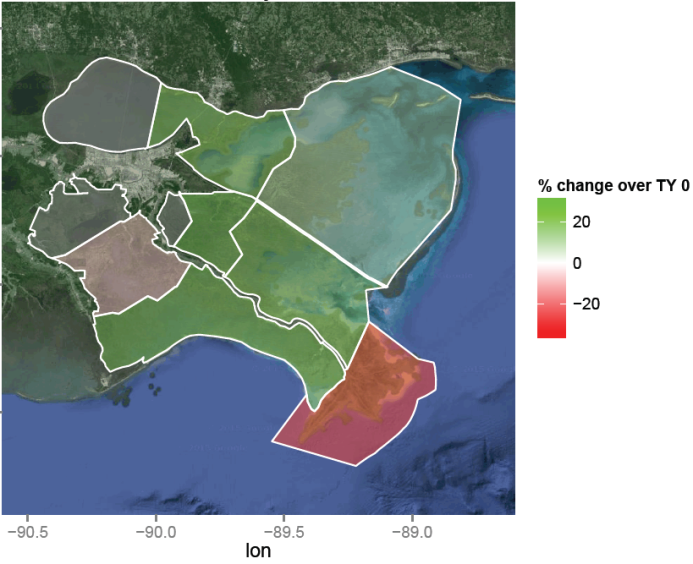 [Speaker Notes: Oyster biomass shown spatially as an example (CASM output)]
Fisher Parish Harvest 4 Diversions – Change from Initial Conditions (Year 50)
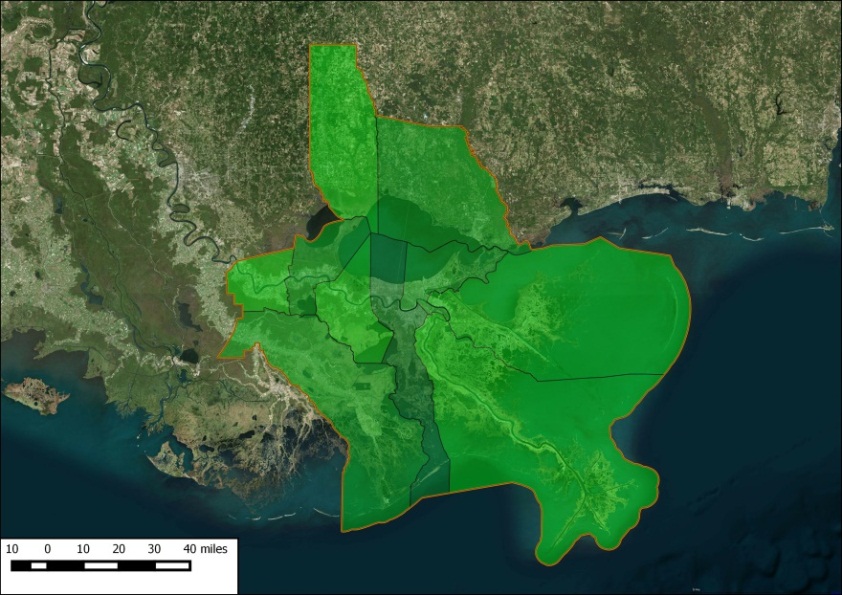 Blue Crab
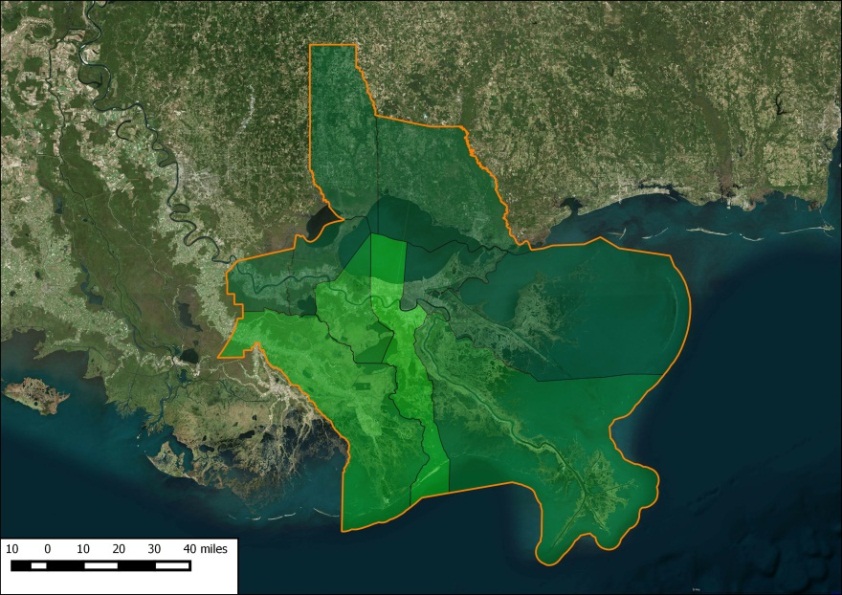 Brown Shrimp
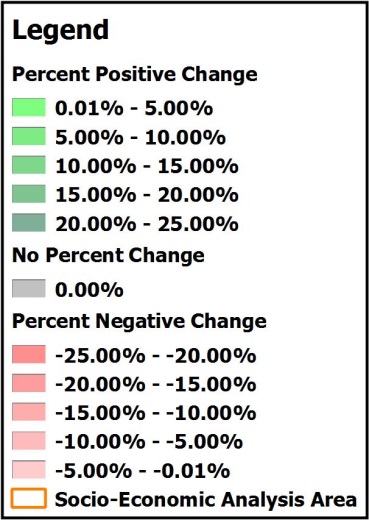 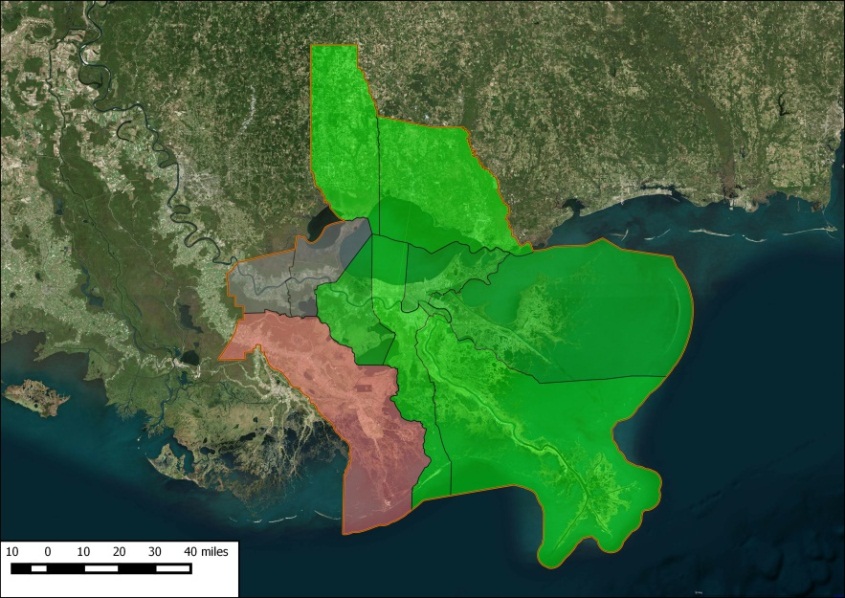 Oyster
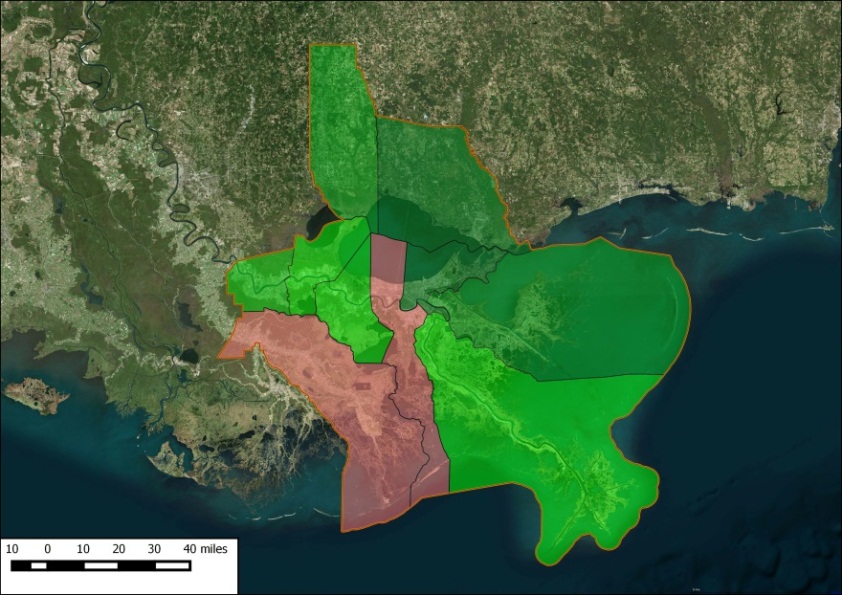 White Shrimp
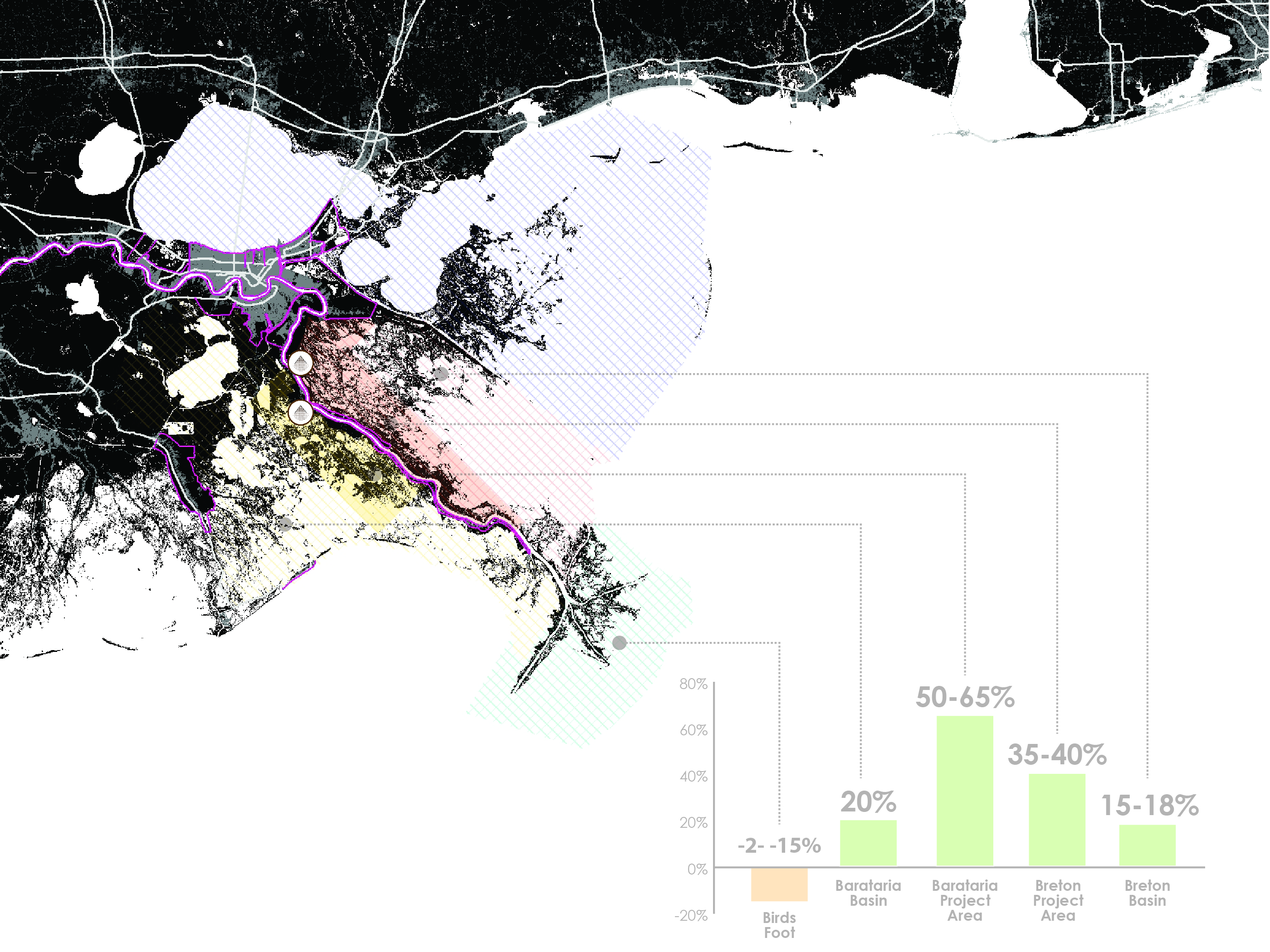 CPRA Recommendation:

Advance Mid Barataria and Mid Breton sediment diversions to engineering and design.
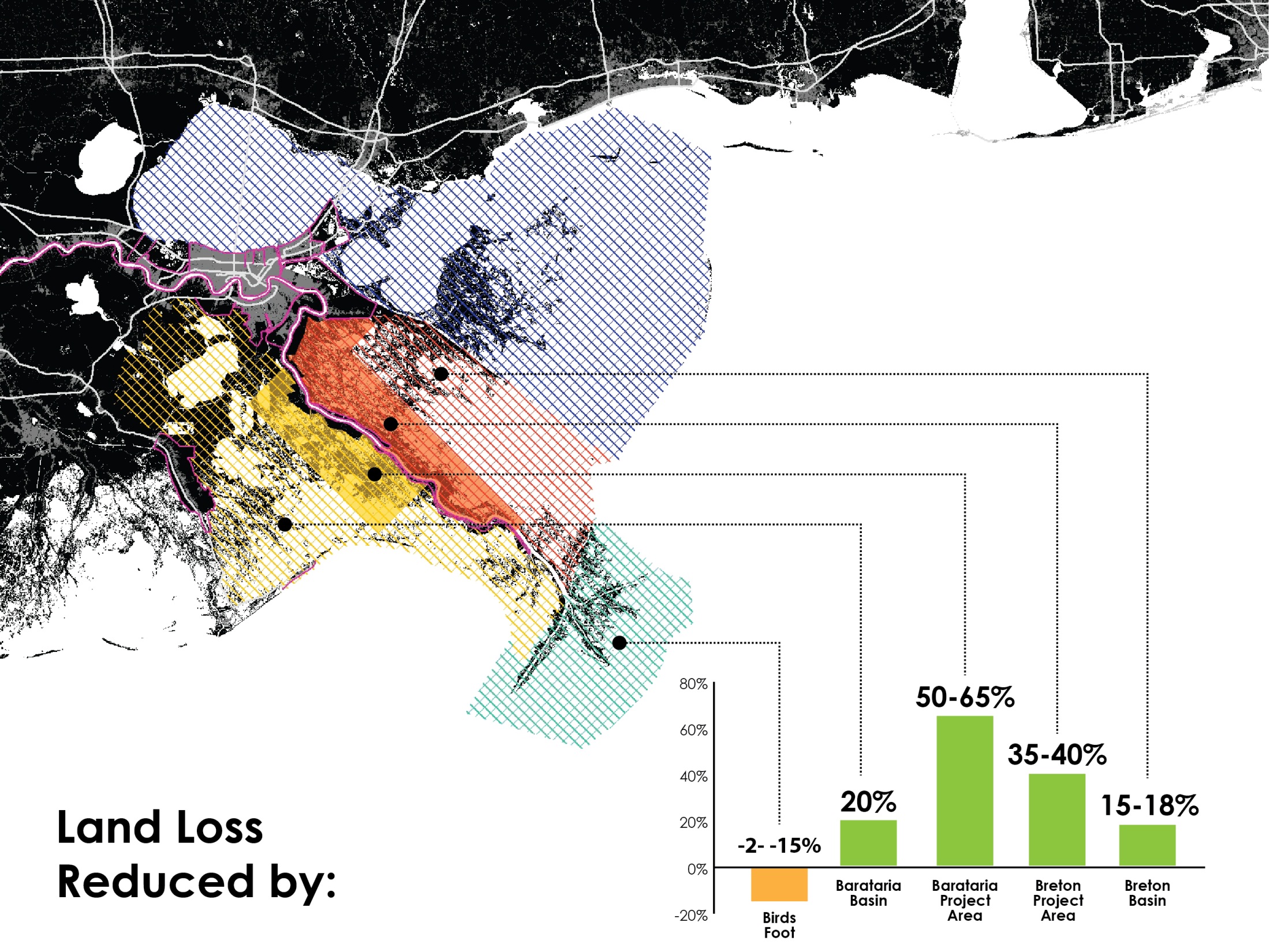 Next Steps
Immediate:
Additional public outreach – approximately 20 key briefings
FY17 Annual Plan 

Intermediate:
Model Mid Barataria and Mid Breton diversions together
Continue to refine/communicate results 
Publish model results; peer review
Assemble project delivery teams

Long-term:
Engineering and design
Public scoping /project-specific outreach 
Operations
Adaptive management
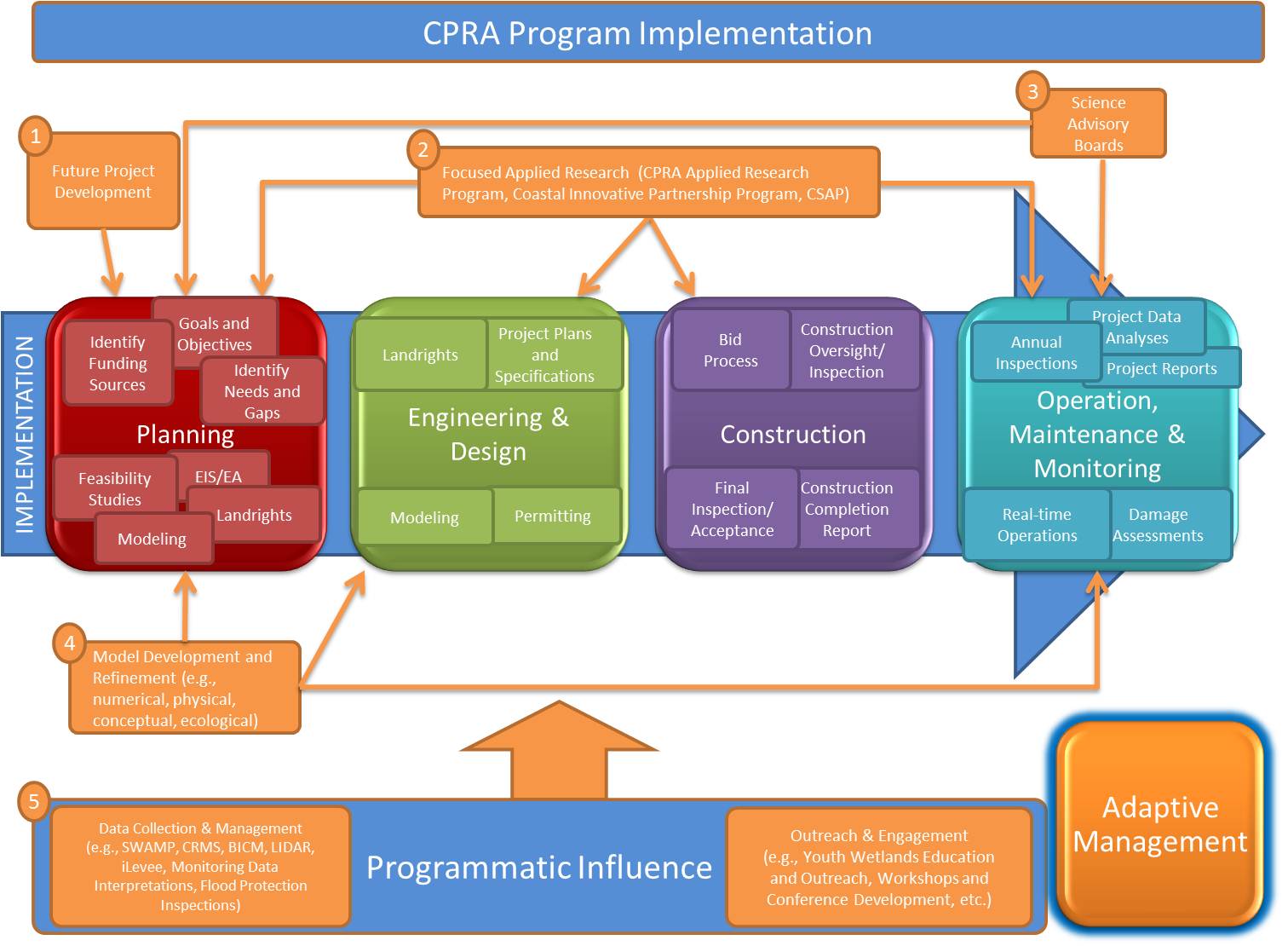 WE ARE HERE